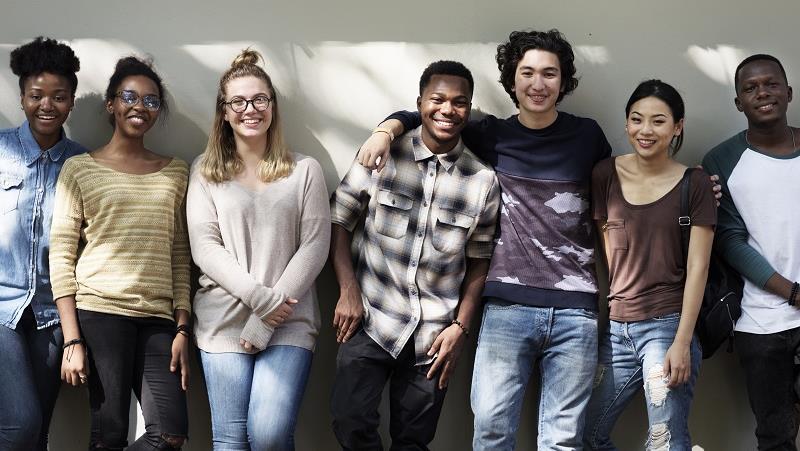 Finding Funds
For Oregon Students
Presenter:
Date:
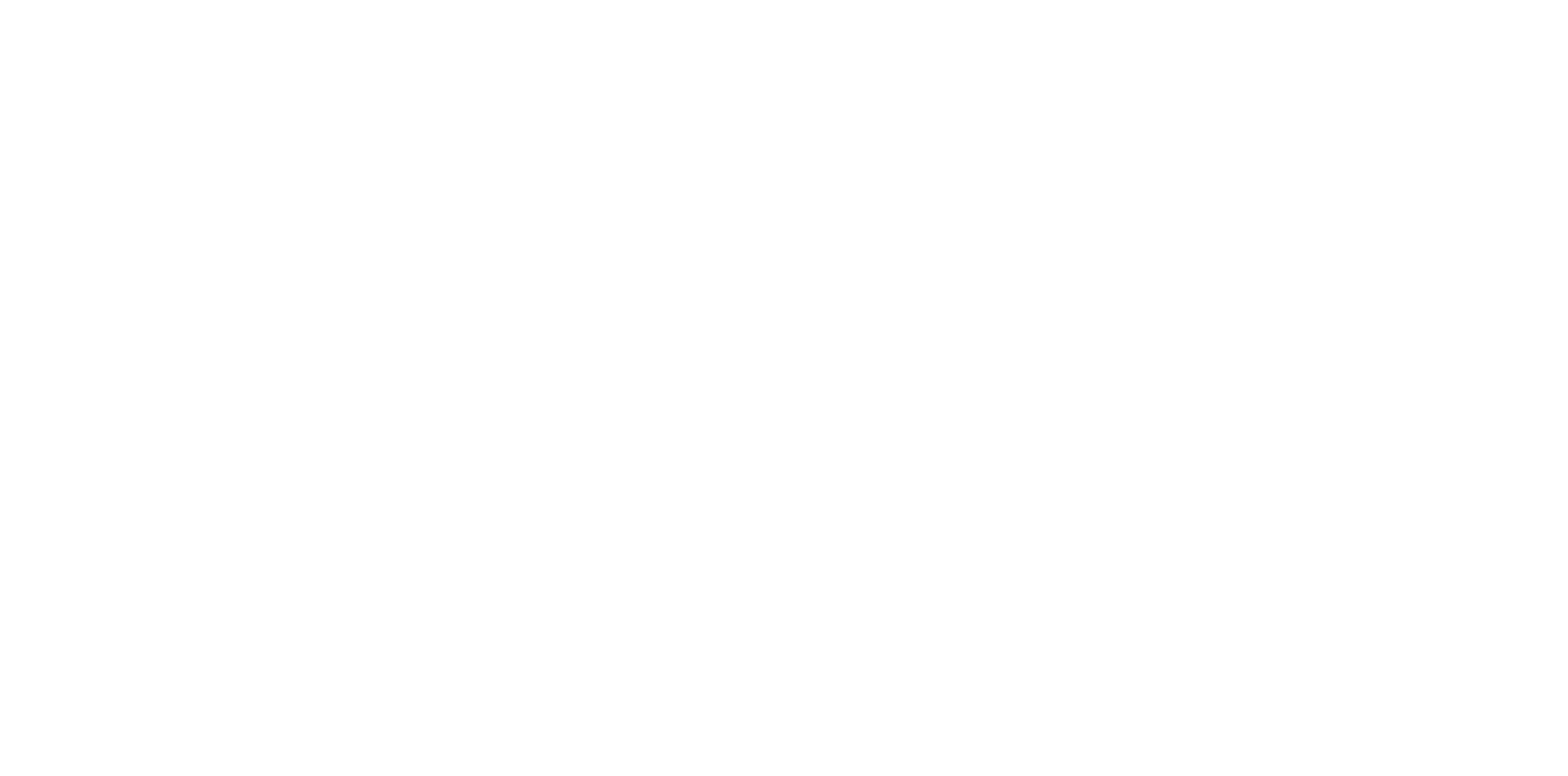 Key
Topics
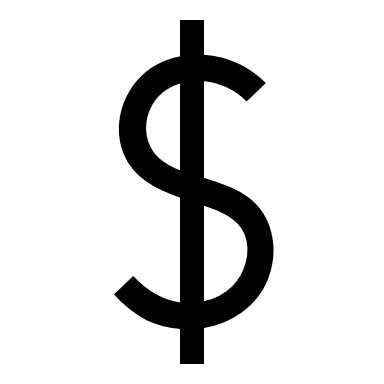 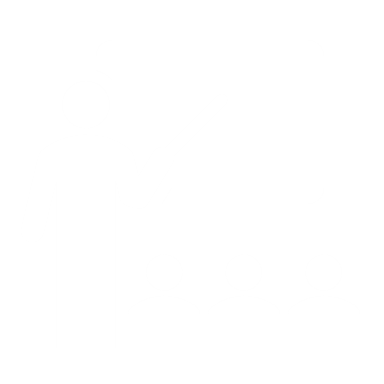 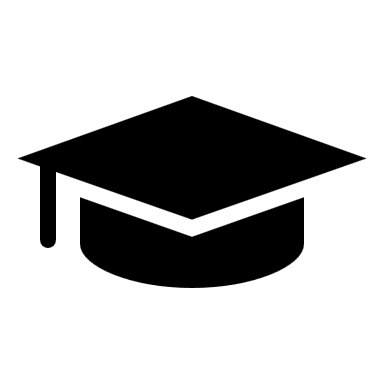 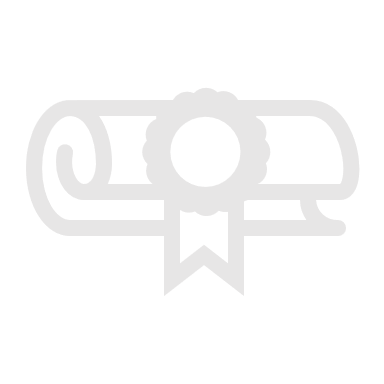 Grant Programs
Financial Aid Terms
FAFSA/ORSAA
Scholarship Applications
[Speaker Notes: Notes:

The goal of this presentation is to understand college costs and how you might be able to pay for them. In order to do that we are going to cover some basic financial aid terms, quickly review the FAFSA/ORSAA, dig into OSAC grant programs, and finally discuss scholarships!

If you want additional information about many of these topics you can find videos on our YouTube page.]
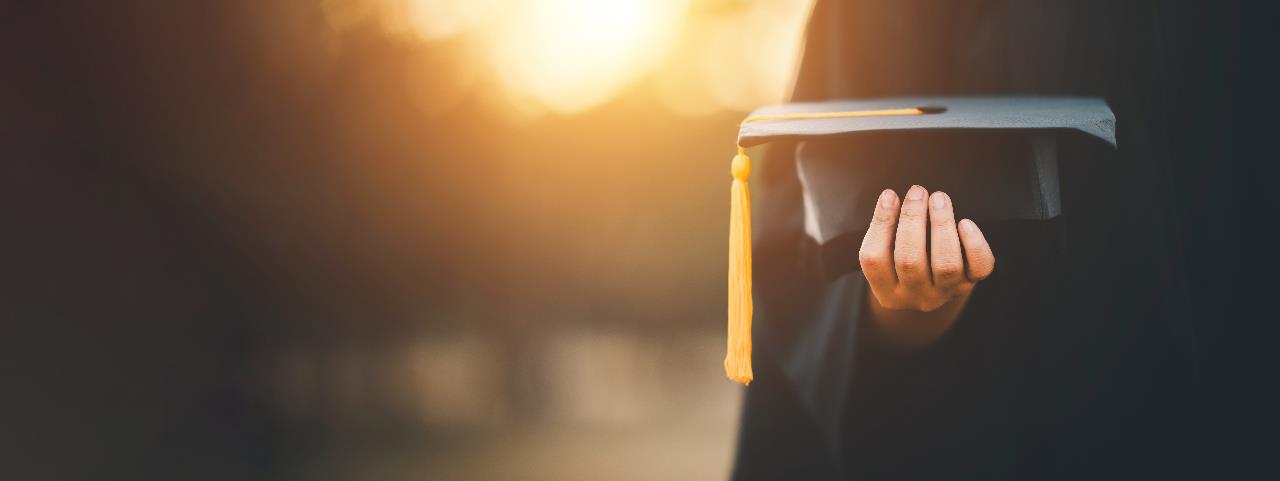 Financial Aid Terms
Getting Started
Types of Financial Aid
Student Loans
[Speaker Notes: Notes- 
This is the section header for the Financial Aid Terms Section of the Presentation. 

This section of the presentation includes 8 slides covers how to get started with financial aid, different types of financial aid, important financial aid vocabulary that you might need to know, and a brief overview of the student loans.]
Quick Tips For
Getting Started
Email
Legal Name
Stay Organized
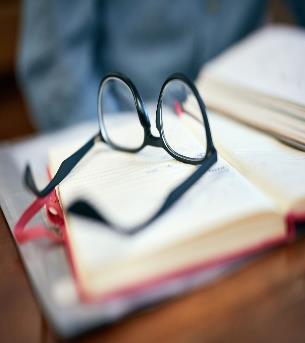 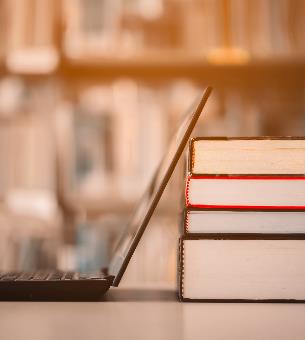 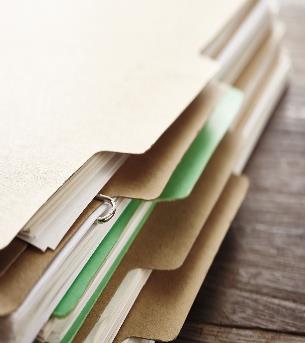 Store usernames, passwords, deadlines
Use your legal name on all applications
Use professional email and check it
[Speaker Notes: Notes- 
Securing financial aid can be tricky, but the better prepared you are the easier it will be for you get money for college: 

Stay Organized- Use a document, like the ASPIRE Student Tracker, or a calendar, to keep track websites to check regularly for financial aid and college applications and deadlines. Use a secure password manager to track your usernames and passwords. 

Legal Name- FAFSA requires individuals to use the legal name that matches their social security card. Failure to use your legal name can cause rejection/complication issues. 
Legal names on an ORSAA help ensure OSAC has the most accurate information possible for students – be sure to use the same name on your FAFSA/ORSAA as you do with your college applications, admissions records, and financial aid applications. This reduces risk of errors. 


Email- Make sure to use your permanent, professional email address on applications and get in the habit of checking it regularly. DO NOT use a school/work email for your accounts. Many scholarships will only communicate with you via email and if you fail to check your email you might lose money that was originally awarded to you.]
Get To Know Different Ways To
Pay for College
Grants
Work Study
Loans
Scholarships
Funding Source:
Privately funded

Details:
No repayment
OSAC, local, national
Funding Source: 
Federal

Details:
On & off campus employment
Funding Source:
Federal and State

Details:
Need-based
No repayment
Funding Source:
Federal & Private

Details:
Must be repaid with interest
[Speaker Notes: Notes:
Grants are usually funded by either the state or federal government. State grants include the Oregon Opportunity Grant, Oregon Promise Grant, Oregon Tribal Student Grant, and the Oregon Student Child Care Grant and more. Federal grants include the Federal Pell Grant (operated by Department of Education) and Chafee Education and Training Grant (though Chafee is operated on a state-level, it is funded by the federal government). Grants do not need to be repaid and primarily awarded based on financial need. Grants applications can be found at OregonStudentAid.gov. Many grants require a student to be enrolled at least half-time and maintain satisfactory academic progress.

Scholarships:  Nationally, OSAC is unique in its public-private partnership with donors, offering more than 600 scholarship opportunities for Oregon students.  More than 3,700 awards totaling over $10 million are distributed annually, and a simple scholarship application process allows students to apply to these using a single application. It is this “one-stop shopping” scholarship process that makes it easy for students to apply using one common application. Scholarships do not need to be repaid. Many other community, private, and institutional scholarships have their own application processes.

Work Study is a federal program that helps students earn financial funding through a part-time work program. These job opportunities are specifically intended for students, so the work schedule will prioritize a student’s class schedule. These roles are typically need-based aid and often require a FAFSA. Different schools will have different work-study options available.

Loans MUST be repaid. Because loans obligate future income, they should be the last option that students and their families utilize to finance education.  Students who need to rely on loans should always borrow the minimum necessary amount. A tip about Federal Student Loans should be looked at before private loans because of interest rates, payment plans, etc?]
The Basics
Student Loans
Money borrowed to pay for school.
The borrowed money must be paid back later with interest.
Loans
In addition to repaying your loan, you will pay a percentage of the loan back, which is called interest.
The longer you take to pay back the loan the more interest will accumulate, which means more money to pay back.
Interest:
Most student loans are through the federal government. 
You can also obtain student loans through private sources like banks, credit unions, other financial institutions, or independent organizations.
Where Do Loans Come From?
[Speaker Notes: Notes:
Student loans can be a little complicated but here is some general information to help get you started. 
 
What is a student loan? Student loans are funds borrowed to cover educational expenses, which must be repaid over time. Typically, these loans accrue interest, meaning you’ll end up paying back more than the amount you borrowed.

What is Interest? Interest is a percentage added to the total loan amount that you’ll need to repay in addition to the principal. The longer it takes to repay the loan, the more interest you'll accrue.

Where do student loans come from? Most student loans are provided through the federal government, but you can also obtain them from banks, credit unions, or other financial institutions and organizations.]
Some Details
Student Loans
These loans are funded by private lenders 
(banks, credit unions, etc.). 
They generally have higher interest rates than federal loans and rigid repayment options.
Private Student Loans
These loans are funded by the federal government. They typically have lower interest rates than private loans and more flexible repayment requirements. 
Under certain conditions, you may be eligible to have all or part of your loan(s) forgiven.
The primary types of federal loans are 
Direct Subsidized Loans
Direct Unsubsidized Loans
Parent Plus Loans
Federal Student Loans
[Speaker Notes: Notes:
Private Student Loans-  They come from private lenders such as banks, credit unions, or other financial institutions and organizations. These loans typically have higher interest rates than federal student loans and are usually unsubsidized (more on that in the next slide).

Federal Student Loans- These loans are provided by the federal government and typically have lower interest rates compared to private loans. They may also offer more flexible repayment options. Under certain conditions, you may be eligible to have all or part of your loan discharged or forgiven. Federal student loans generally include Direct Subsidized Loans and Direct Unsubsidized Loans. Additionally, some families may qualify for a Parent PLUS Loan.

Loan Limits:
First-Year Undergraduate Annual Loan Limit- 
Dependent Student $5,500-, Independent student $9,500
Second-Year Undergraduate Annual Loan Limit- 
Dependent Student $6,500-, Independent student $10,500
Third Year and Beyond Undergraduate Annual Loan Limit- 
Dependent Student $7,500-, Independent student $12,500
Graduate or Professional Student Annual Loan Limit- 
$20,500

More information at: https://studentaid.gov/understand-aid/types/loans/subsidized-unsubsidized]
Subsidized vs. Unsubsidized
Student Loans
Direct Subsidized Loans
Subsidized loans do not accrue interest while you are in school. 
Direct Subsidized Loans are available to undergraduate students with financial need.
Direct Unsubsidized Loans
Unsubsidized loans do accrue interest while you are in school. 
Direct Unsubsidized Loans are available to undergraduate and graduate students; there is no requirement to demonstrate financial need.
Subsidized loans should be your first option, but some people may need unsubsidized ones to cover the costs of going to college.
[Speaker Notes: Notes: 
Direct Subsidized Loans- Direct Subsidized Loans do not accrue interest while you are in school. The U.S. Department of Education pays the interest on a Direct Subsidized Loan
while you’re in school at least half-time,
for the first six months after you leave school (referred to as a grace period*), and
during a period of deferment (a postponement of loan payments).
Direct Subsidized Loans are available to undergraduate students with financial need.

Direct Unsubsidized Loans- Unsubsidized loans do accrue interest while you are in school and you are responsible for paying the interest on a Direct Unsubsidized Loan during all periods. Direct Unsubsidized Loans are available to undergraduate and graduate students; there is no requirement to demonstrate financial need.]
Financial Aid Terms
Cost of Attendance
Cost of Attendance (COA)
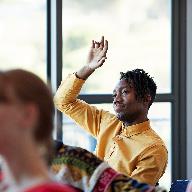 “Sticker Price” to attend a college
Average college costs including tuition, fees, books, misc. and living expenses
It is NOT your bill

Costs can vary from school-to-school

Used to determine a student’s financial need calculation
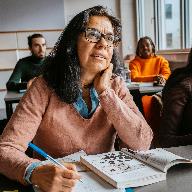 [Speaker Notes: Notes:
Cost of Attendance is not what students and families should expect to pay, think of it like a “estimated sticker price” for college or an average price to attend a particular college. The actual cost to attend college will depend on different circumstances like financial aid and living situations.

The Cost of Attendance will differ from school to school because the cost to got to PCC is different then the cost to attend Lewis and Clark or PSU. 
COA is used to determine a student’s financial need calculation.

Resources: 
A Cost of Attendance (COA) document for the school year is available on OSAC website which includes Oregon community colleges, Oregon public universities, and most Oregon-based private non-profit colleges. https://www.oregon.gov/highered/access/Documents/OSAC/Student%20Budgets.pdf

You can also find a COA list in the ECMC booklets or on institutions websites or via catalogs.]
Financial Aid Terms
Student Aid Index
Student Aid Index (SAI)
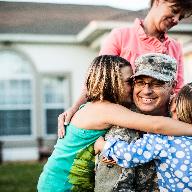 A number used to determine your eligibility for need-based financial aid
Determined by data reported on the FAFSA/ORSAA

SAI does not change from
    school-to-school

Used to determine a student’s financial need calculation
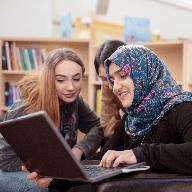 [Speaker Notes: Notes: 
Just like with COA the SAI, formerly the Expected Family Contribution is not what a student or family should expect to pay to attend a particular college. The SAI is also not the amount of aid student will receive – it is a calculation made from the federal formula in the FAFSA and ORSAA. The lower the SAI, the greater financial need has been demonstrated. The SAI calculation uses a federal methodology that takes into account both information about the student/family along with tax/income data. . 


SAI does not change from one institution to another; however, the type of aid/amount each institution offers may vary. 

Completing FAFSA/ORSAA early and completing any required paperwork at each institutions Financial Aid Office will ensure early award offers for students/families to compare before deciding.]
Financial Aid Terms
Financial Need
Financial Need
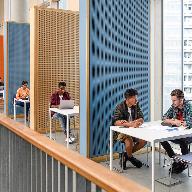 A formula used to determine the amount of need-based aid you can receive
Cost of Attendance – Student Aid Index =  Financial Need

You cannot receive more need-based aid than the amount of your financial need
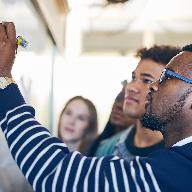 [Speaker Notes: Notes: 
Financial Need is essentially a formula colleges use to determine the amount of need-based aid you can receive. In simple form Financial Need is COA-SAI, in reality it is a little more complicated but for our purposes this definition will work. 

Financial Need will differ based on the COA of the college you are attending. For example, you might have a higher financial need at a private college or public university then you would at a community college. Additionally, not all students will have  Financial Need. Sometimes you hear Financial Need referred to as unmet need.]
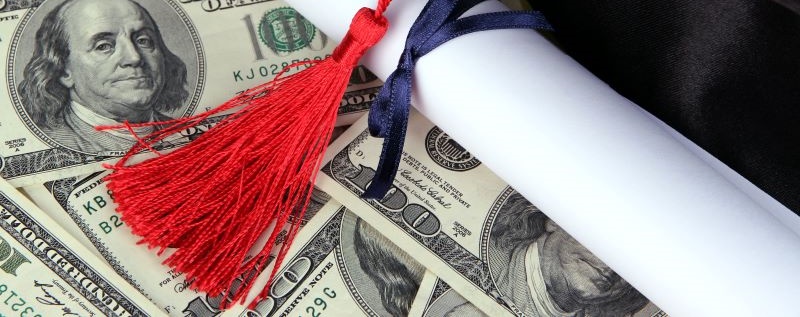 FAFSA/ORSAA
FSA ID
ORSAA Account Creation
FAFSA/ORSAA Information
[Speaker Notes: Notes- 
This is the section header for the FAFSA/ORSAA Section of the Presentation. 

This section of the presentation includes 8 slides and covers creating an FSA ID, creating an ORSAA Account, and a brief overview of the FAFSA/ORSAA.]
What is the FSA ID?
The FSA ID
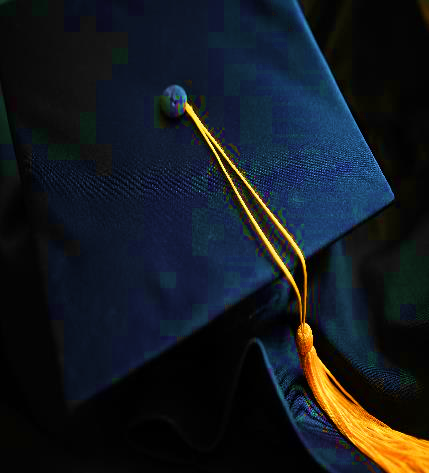 The FSA ID is a username and password combination you use to log in to U.S. Department of Education (ED) online systems – also known as your StudentAid.gov account.

The FSA ID is your legal signature and shouldn’t be created or used by anyone other than you—not even your parent, your child, or a school official.
[Speaker Notes: Notes- 
Optional Slide- Use for a comprehensive Financial Aid Presentation

The FSA ID is username and password combination you use to log in to U.S. Department of Education (ED) online systems – also known as your StudentAid.gov account.

The FSA ID is your legal signature and shouldn’t be created or used by anyone other than you—not even your parent, your child, or a school official.]
FSA ID
Contributor
A contributor is anyone who is required to provide information on the FAFSA

Every contributor will need an FSA ID to access the FAFSA
Every contributor must provide consent 
All individuals must set up at least one form of multi-factor authentication
Contributor
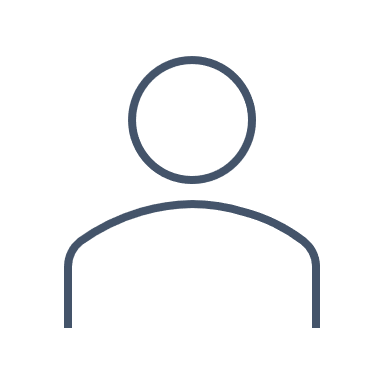 [Speaker Notes: Notes:
Optional Slide- Use for a comprehensive Financial Aid Presentation

A contributor is anyone who is required to provide information on the FAFSA, think of contributor as information contributor, not a financial contributor. 

The FSA ID is much more prominent than in years past, all contributors will need an FSA ID in order to access the FAFSA.  EVERYONE must have an FSA ID. 

The student and each contributor to the FAFSA form must provide consent and approval to the access, disclosure, and use of Federal Tax Information in evaluating the applicant’s eligibility for financial aid. Consent and approval are required. 

Students have 45 days to complete or app will reset]
FSA ID
Contributor
Students: All students who are filling out the FAFSA must have an FSA ID
Parents: Parents and/or stepparents who are required to be listed on the FAFSA
If parent/parent spouse filed taxes jointly, only one parent will need an FSA ID
If parent/parent spouse filed taxes separately (including if they did not file), both parents/parent spouse will need individual FSA IDs
Student Spouse: Only if student and their spouse filed taxes separately
Types of Contributors
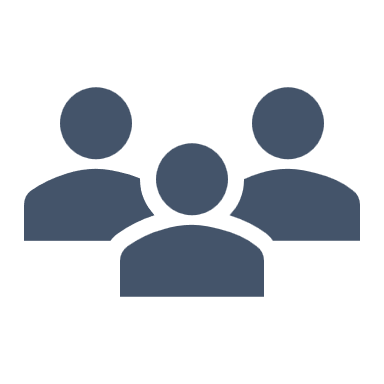 [Speaker Notes: Notes:
Optional Slide- Use for a comprehensive Financial Aid Presentation

Who is a contributor and who needs an FSA ID?

Students: All students who are filling out the FAFSA must have an FSA ID
Parents: Parents and/or stepparents who are required to be listed on the FAFSA
If parent/parent spouse filed taxes jointly, only one parent will need an FSA ID
If parent/parent spouse filed taxes separately (including if they did not file), both parents/parent spouse will need individual FSA IDs
If student’s legal parents are not living together, then a decision needs to be made first on which parent is the FAFSA parent to determine which parent(s) need FSA IDs. 
Student Spouse: Only if student and their spouse filed taxes separately]
FSA ID
Contributor
Undocumented parents must create an FSA ID. Paper signatures will no longer be an option. 
Parent(s) will have the opportunity to confirm they don’t have a social security number when applying for an FSA ID and completing the FAFSA. 
Zeroes or ITIN cannot be used in lieu of the SSN for FSA ID creation.
Undocumented Parents
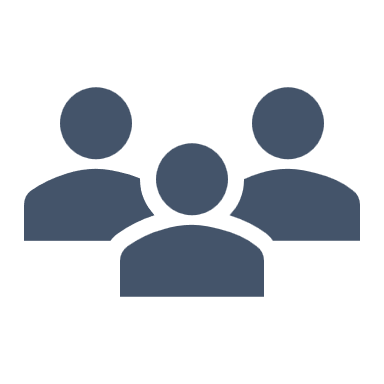 [Speaker Notes: Notes:
Optional Slide- Use for a comprehensive Financial Aid Presentation
Undocumented parents ITIN or all zeroes will not be used in lieu of the SSN for FSA ID creation.

ITIN holders who don’t file taxes and non-filers  
ID Proofing
TransUnion questions]
FSA ID
Application & Process
Visit https://studentaid.gov/fsa-id/create-account/launch to create your FSA ID. 
FSA ID is for life – do not attempt to make one if you have one already.
What you need to create an FSA ID
Social Security number
 Full legal name
 Date of birth
1
3
Multi-Factor authentication required – (email, U.S. phone number, authenticator app)
It will take 1-3 days after FSA ID account creation before it can be used
Create an account username and password, along with challenge questions (in case you forget it)
2
4
A Social Security number, email address, and cell phone number can only be associated with one FSA ID. If you share an email address with someone else, only one person can use that email for an FSA ID.
[Speaker Notes: This process is only for parent/parent spouse/student spouse who are required contributors on student FAFSA. Student must be US citizen or eligible non-citizen to create FSA ID and complete FAFSA. Only group of students who can create FSA ID without SSN are those from the Freely Associated States.

Parents that have multiple students in college will have one FSA ID to use for all apps
Proof of ID must be valid, not expired
If contributor confirms no SSN, then SSN will be also grayed out on FAFSA form. If applying via paper, they will use zeros
Email is required to apply for FSA ID – cannot be an address used by another person
FSA will be doing back up checks to make sure someone with an SSN is not applying as if they don’t have one
FAFSA info will reflect the information used to create the FSA ID
Foreign address is ok – foreign phone number is not 
Users can log in using their username, email address or phone number
ITIN NOT to be used in lieu of the “I don’t have an SSN” 
Only 1 chance to answer verification questions – 
If no success then they will have to contact FSA 1800-433-3243 and initiate the verification process – will have to email documents 
Once verification is done users can use their FSA ID within 1-3 days 
FSA will email contributor with details of what is needed

Undocumented Contributor will be allowed to apply for an FSA ID without an SSN.
Required fields: unique email address, date of birth, full name and an address (foreign or local).
Email must be verified during the account set-up process.
Two-Step Verification required for all FSA ID accounts (email, phone number (if US), free Authenticator App)  
Identity Verification required: generated by credit bureau, no credit history is required, and credit will not be checked
If Contributor can answer verifying questions, correctly, account will be immediately created
If Contributor is unable to verify questions, they will be prompted to contact FSA and will have to submit supporting documents: Attestation Form, Proof of Identity or Utility Bill and ID 
Contributor who creates an FSA ID without an SSN will have their SSN grayed out on FAFSA form and will not be required to use it. Contributor will be asked if they have an ITIN and want to use it so information from IRS can be transferred automatically.]
FSA ID
Create An FSA ID
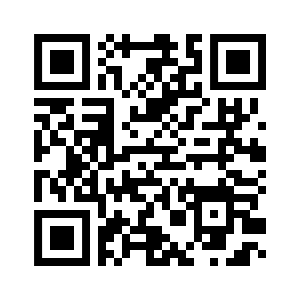 Visit https://studentaid.gov/fsa-id/create-account/launch 
to create your FSA ID. 
FSA ID is for life – do not attempt to make one if you have one already.
Complete challenge questions

Set-up 2-Step Verification

Review and submit

Repeat the process to have your parent/contributor create an FSA ID too! They will need to input their information and a separate email address.
Click “Get Started”

Enter your personal information

Create a username and password

Verify your email address
[Speaker Notes: Notes:
Optional Slide- Use for a comprehensive Financial Aid Presentation

To create a StudentAid.gov account username and password: 
Go to Create Account.
Provide your name, date of birth, and Social Security number (SSN).
Enter a unique username.
Enter your email address.
Enter a strong password.
Enter your mailing address.
Enter your mobile phone number. Select the box to indicate if you would like to register your mobile phone to receive one-time secure codes if you forget your username or password. (You’ll be required to provide either your email address or your mobile phone number and to opt in to messaging before you can proceed.)
Select your communication preferences.
For security purposes, complete the challenge questions and answers.
Confirm and verify your information.
Agree to the terms and conditions.
Enable two-step verification by verifying your email address and/or mobile phone.
Write down your back-up code.]
ORSAA
ORSAA Account Creation
Student goes through FAFSA/ORSAA filter tool to determine if they should complete FAFSA, ORSAA, or neither

If eligible to submit ORSAA, click ORSAA button to go to ORSAA Student Portal (students should bookmark link for future use)

If new student, create account. If existing user, log in with credentials. Students should contact ORSAAHelp@hecc.oregon.gov  before attempting to make duplicate account. 

Student goes through the application (completing both student and parent sections, if applicable), and then electronically signs. 

If dependent student, student sends electronic invite from ORSAA Form to parent (using the email they will use for their ORSAA Parent Account). If parent already has parent account, use the email the parent has already made a parent account with.

Parent logs into their email, clicks unique link that creates their account. Parent will need to enter in both student and parent name and DOB to confirm identity before account is created. 

Parent reviews all answers, then electronically signs.
[Speaker Notes: Notes:
Optional Slide- Use for a comprehensive Financial Aid Presentation

Steps to create ORSAA account. The key difference here is that ORSAA parents cannot preemptively create their accounts, they must wait to be invited by the student – which is after the student completes the ORSAA application. Only one ORSAA parent needs a parent account, but the logic to determine which parent(s) income should be on the ORSAA is the same as FAFSA.]
Overview
FAFSA/ORSAA
Only Submit 1
If you are unsure which form to complete use the OSAC FAFSA/ORSAA filter tool
FAFSA: 
Opens December 1st, for all students*
U.S. Citizens or eligible non-citizens
Used to access Federal and State financial aid, and many scholarships
ORSAA
FAFSA
ORSAA: 
Est. to open in December 2024
Oregon students who are undocumented, or have  DACA/TPS status
Used to access state financial aid, and many scholarships
* Some students may be able to start a FAFSA as early as Oct 1 during the U.S. Department of Education beta testing
[Speaker Notes: Notes- 

FAFSA- Stands for Free Application for Federal Student Aid
ORSAA- Stands for Oregon Student Aid Application

Both the FAFSA and ORSAA are free applications and students should never pay to complete these forms 

Many scholarship and grant applications, including the OSAC scholarship require completing a FAFSA or ORSAA application. Scholarships may require a FAFSA or ORSAA even if it’s not a need-based scholarship.

Both the FAFSA and the ORSAA will likely open in December, but students only need to complete one of the applications. Complete the FAFSA if you are a U.S. Citizen or eligible non-citizen and complete the ORSAA if you are undocumented, have DACA, or TPS status. If you are unsure which form to complete you can use the quiz on the OregonStudentAid.gov website. 

International students or those with a valid visa are not eligible to submit either application. 

Additional FAFSA Notes:
Starting on October 1, the Department will release the 2025-26 FAFSA form for testing with a limited set of students and institutions. The Department will make the application available to all students on or before December 1.]
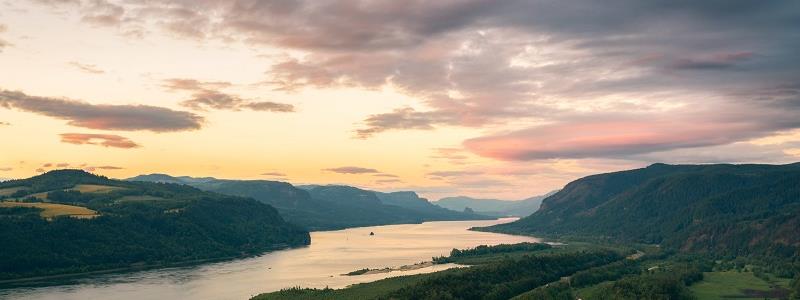 OSAC Grants
Oregon  Opportunity Grant
Oregon  Promise Grant
Other OSAC Grants
Creating an OSAC Portal Account
[Speaker Notes: Notes- 
This is the section header for the Oregon Grants section of the Presentation. 

This section of the presentation includes 8 slides and provides an overview of the Oregon Opportunity Grant, Oregon Promise Grant, and a brief review of the other OSAC grants. Additionally, this section includes a brief overview of how to create a OSAC student portal account.]
The OSAC
Create a Student Account
Student Portal
Applications and Awards: 
Oregon Promise Grant
Chafee Grant
Child Care Grant
Oregon Tribal Student Grant
OR National Guard State Tuition Assistance 
Oregon Teacher Scholars Program Grant
OSAC Scholarships
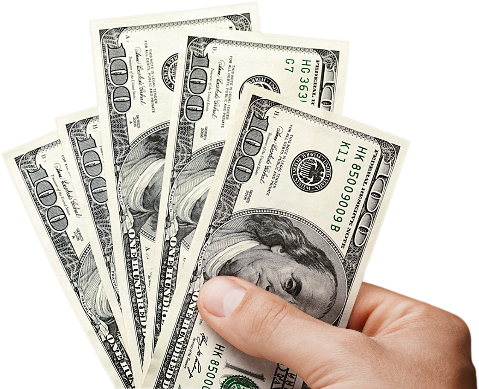 OregonStudentAid.Gov
[Speaker Notes: Notes- 
The OSAC portal is where students can apply for a variety of grants and scholarships administered by the State of Oregon. OSAC recommends students create a portal account as soon as possible so that they are ready for the scholarship/grant application process.

Students are encouraged to check their email and portal account regularly during the spring to check for any award notifications.]
Creating An
OSAC Portal Account
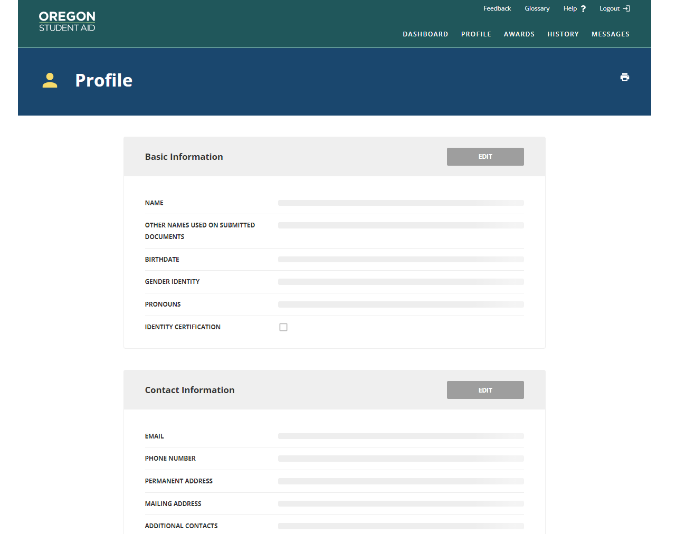 Use your legal name, make sure it is the same name as the one on your FAFSA/ORSAA


Password must be 12 characters including digits, upper case letter, lower case letter, and symbol (e.g. @$%)
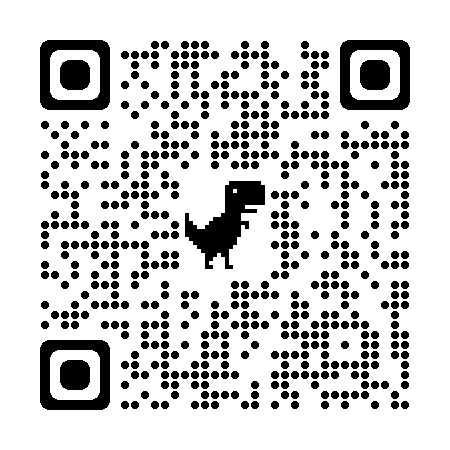 https://app.oregonstudentaid.gov/
[Speaker Notes: Notes- 

Creating an OSAC portal account is easy, but a few things can be tricky. 
Make sure to use your legal name and the name that matches your FAFSA or ORSAA application
Remember your password is 12 characters and has specific requirements
Students should sign up with a personal email account, not a high school or college-operated email account, so that they will have access to their portal account indefinitely. Students are encouraged to check their email and portal account regularly during the spring to check for any award notifications.
Do not make a duplicate account if you have already applied for an OSAC grant or scholarship this year (or prior years) – your OSAC account is yours for your college career. If you ever need assistance with your account, please contact OSAC.

Remember to stay organized, it is hard to reset a username and password so make sure to keep track of your username and password]
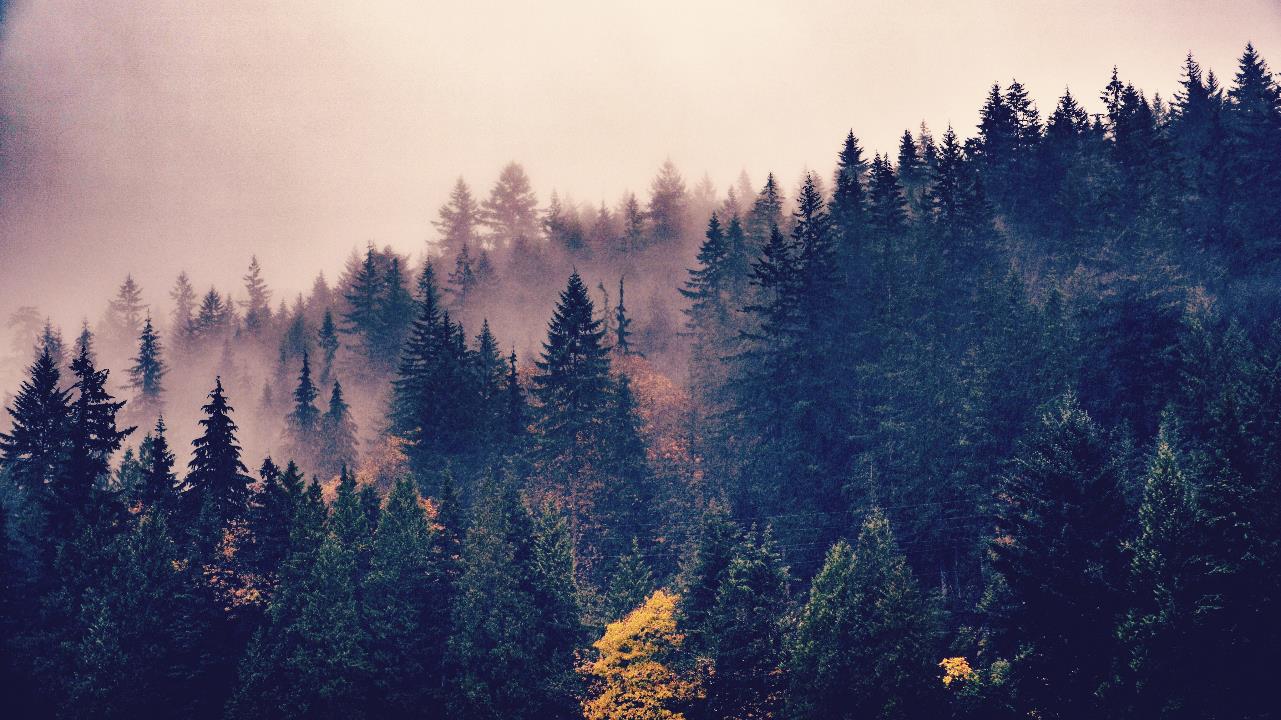 Getting To Know The
Oregon Opportunity Grant
Maximum award for 2024-25 (full time)
Community College 
      $3,900
BAS Program at Community College
      $5,904
4-Year College/University
     $7,524
Supports roughly 30,000 low-income undergraduate students each year attending an eligible Oregon college 
or university
Open to Oregon residents who meet SAI limit and FAFSA/ORSAA submission deadline
No additional application, students only need to submit a FAFSA or ORSAA as soon as possible after the application open
[Speaker Notes: Notes:
Oregon Opportunity Grant is Oregon’s largest need-based grant program for undergraduate Oregon students. Students are eligible to receive this grant up to four years. Eligibility is reviewed each academic year (no automatic renewal). 

Eligibility: 
Open to Oregon residents who attend an eligible postsecondary school in Oregon
Haven’t already earned a baccalaureate degree
Enrolled at least half-time (award will be prorated for half-time enrollment)
Maintain satisfactory academic progress
Priority goes to those with financial need
Must meet SAI limit and FAFSA/ORSAA cutoff date
Additional eligibility requirements for ORSAA students (must meet tuition equity criteria)
Submit the FAFSA/ORSAA: all FAFSA and ORSAA filers are automatically considered for the Oregon Opportunity Grant and are notified via email if they are eligible.	
File as soon as possible once the application. OOG funds are first-come, first-served  and are awarded until funds are depleted. 
Resolve any errors as quickly as possible, OSAC cannot award OOG to FAFSA/ORSAA with error codes 
OOG is not available for out of state and for-profit schools
OOG does not award funds for summer term

Priority: goes to those with financial need, based on the applicant’s SAI. Applying does NOT guarantee an award. 
See the OSAC website for additional details. https://oregonstudentaid.gov/grants/oregon-opportunity-grant/

Funds are only disbursed for the fall, winter, and spring terms each year. OOG does not disburse grant funds during the summer.

OOG eligible students who are enrolled in eligible BAS program at a community college will receive a slightly higher award amount.]
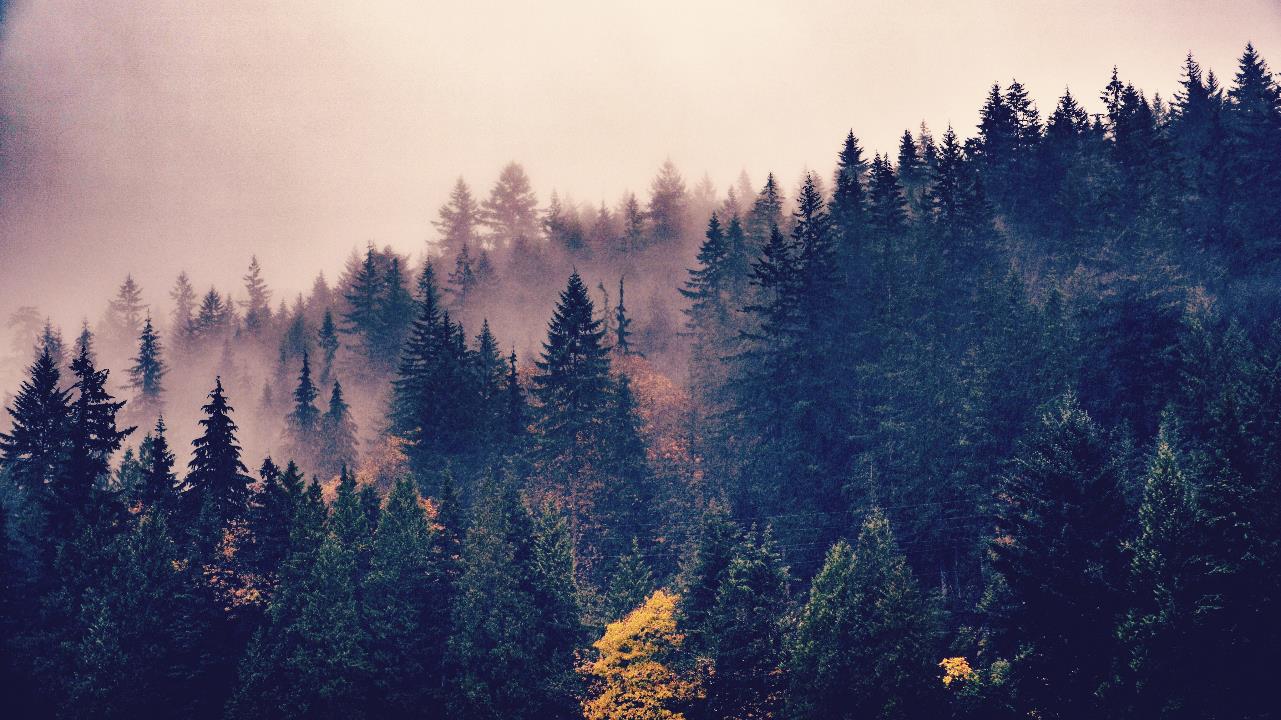 Getting To Know The
Oregon Promise Grant
Must begin community College immediately, within 6 months of HS/GED® graduation
Helps pay tuition costs at an Oregon Community College
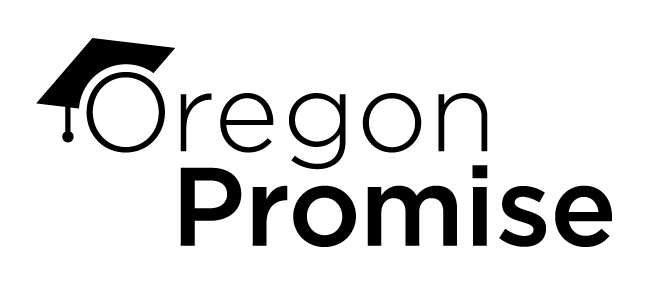 New HS or GED® test graduates
2.0 cumulative GPA
145+ on all GED tests
SAI may be considered, and SAI criteria is subject to change based on funding availability
$
[Speaker Notes: Notes: 
Oregon Promise helps pay tuition at an Oregon community college up to 90 credits for recent high school and GED test graduates

Eligibility: 
Be a recent Oregon high school graduate or Oregon GED Test graduate
Have documentation for a cumulative high school GPA of 2.0 or higher (or pass all GED tests). Transcript is either provided by student or though the high school registrar completing the GPA verification process in the OSAC partner portal.
Be enrolled at least half-time at an Oregon community college within 6 months of high school graduation or GED completion (typically the next college term excluding summer)
Be an Oregon resident for at least 12 months prior to college attendance

Keeping Eligibility:
Maintain good satisfactory academic progress with community college
Be enrolled in at least 6 credits per term
Have no gaps in enrollment (except summers)
No more than 90 college credits attempted or completed (includes credits attempted while in HS and dual enrollment)
Submit FAFSA/ORSAA by June 1 each year


SAI Disclaimer:
Your eligibility may be determined by your Student Aid Index (SAI) and this criteria is subject to change. The SAI limit would typically be much higher than the limit for the OOG or Federal Pell Grant. OSAC encourages all interested students to apply by their deadline, regardless of their income level or SAI. SAI limits are determined in the spring prior to the new academic year.

Even if there is a tentative SAI limit set and the application is still open, STILL APPLY. The application will not stop a student from submitting their application if they are over an SAI limit since the SAI limit can change later after the application closes when OSAC re-evaluates total applicant pool and available funds.]
More Information About The
Oregon Promise Grant
Amount:
In 2024-2025

Full-time students: $2,124-$4,422

Oregon Promise award amount depends on several factors
How to Apply:

File your FAFSA/ ORSAA, list an Oregon Community College
AND
Complete the Oregon Promise application in the OSAC Student Portal
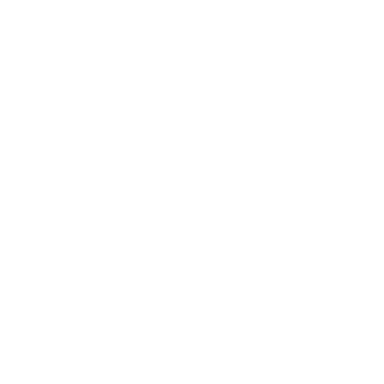 [Speaker Notes: Notes:
OSAC encourages every eligible student to apply for the Oregon Promise, even if they feel confident that they will not be attending an Oregon community college. Students who are unsure of their postsecondary plans should definitely be applying.

For full-time students, awards range from $2,124 for the year up to the average cost of tuition across all community colleges at 12 credits per term. Students’ award amount depend on their financial need and other state and federal grants that they have been awarded, as the grant is a “last dollar grant”. 

OPG app and FAFSA/ORSAA can be done in any order, however both must be submitted by the applicant’s deadline.]
Deadlines
Oregon Promise Grant
You must apply DURING senior year before graduation 
or immediately after GED® test completion
[Speaker Notes: Notes: 
Most students (high school seniors graduating in May or June) will have an Oregon Promise deadline of June 2. This means that students should complete their application and FAFSA/ORSAA before graduation. High school students graduating in May or June only need at least one term of completed senior grades to be reviewed for the grant. 

GED Test graduates must submit immediately after completing their fourth and final test. 

Students who graduate between October 1 and November 30th may attend either Winter or Spring quarter. Their deadline to complete their Oregon Promise app and FAFSA/ORSAA depends on the term they will begin attending.]
Part 1
OSAC Grant Programs
Chafee Training 
Grant:
For foster youth under 26 years old
Oregon Tribal Student Grant:
For members of Oregon’s 
Federally recognized tribes
Oregon National Guard State Tuition Assistance:
For current and drilling members of Air/Army Guard
Deceased/ Disabled Public Safety Officer Grant:
For dependents of officers harmed in the line of duty
[Speaker Notes: Notes: 
Chafee Education & Training Grant: federal grant (FAFSA required) for current and former foster youth under 26 years old
Funding: Award amounts may vary and will be awarded based on availability of funds. Students can use funds for up to 5 years of postsecondary education or until the term in which they turn 26, whichever comes first. The program is federally-funded, but OSAC disburses the funds and foster status is confirmed by the Oregon Dept of Human Services: https://www.oregon.gov/dhs/
Application is available in the Student Portal from November 1 to March 1. the application deadline is based on the term you plan to start college please see our website for additional information: https://oregonstudentaid.gov/grants/chafee-education-and-training-grant/
Eligibility: currently be in child welfare foster care OR had been in child welfare foster care for at least 180 days after your 14th birthday and exited substitute care at age 16 or older OR be a former foster youth who was adopted or entered into a guardianship on or after your 13th birthday AND your adoption/guardianship was finalized after 9/1/15. Must also be enrolled at least half-time and maintain satisfactory academic progress.

Oregon Tribal Student Grant: A state grant, FAFSA or ORSAA required for individuals who are members of one of Oregon’s nine Federally recognized tribes
Funding: Award amounts vary, but will cover up to the cost of attendance at Oregon Public institutions for students pursuing their first Associate, Bachelor’s, or Master’s degree
Eligibility: Must be an enrolled member of one of Oregon’s 9 Federally recognized tribes

ONGSTA (Oregon National Guard State Tuition Assistance)
Overview: To provide funding for tuition (at in-state residency rates) for Oregon community colleges (up to 90 credits) and public universities (up to 180 credits) for current Oregon National Guard members.
Guard Qualifications: Complete any military basic training, be currently drilling, have a current passing Annual Physical Fitness Test (APFT) score, be a member of the Oregon National (air or army) Guard, and not currently the subject of any adverse actions.
Education Qualifications: Not have achieved a prior baccalaureate degree, not be default/owe a refund on any federal Title IV loan, be enrolled and in good standing in an associate/baccalaureate degree program at an eligible Oregon institution, accept any other federal and state grants offered, and complete your guard-specific tuition-assistance application. (The GI Bill is not considered in the ONGSTA calculation.)
Application Deadlines: Sept 13 (fall term), Nov 28 (winter term), Mar 20 (spring term), Apply before first day of summer term at your institution (summer term)

Deceased or Disabled Public Safety Officer Grant Applicants for awards must be dependents of a public safety officer in the state of Oregon who was killed or disabled in the line of duty (as defined by ORS 243.954). 
Eligible dependents include: the natural child, adopted child, or stepchild of eligible public safety officers. 
Eligible public safety officers include: Corrections officers, Fire service professionals, Parole and probation officers, Police officers, Reserve officers, and Youth correction officers.
Award can be for up to full tuition and fees, depending on the applicant’s financial resources and the cost of attendance. 
Timeline: There is no formal application deadline, but students should file the Application and Certification at the same time that you file the FAFSA or ORSAA.]
Part 2
OSAC Grant Programs
Barber & Hairdresser
Grant:
For students with financial need attending participating programs
Student Child 
Care Grant:
For students with children age 
12 and under
For culturally or linguistically diverse students that are enrolled and pursuing their
preliminary licensure for teaching, school counseling, school social work, and school psychology.
Oregon Teacher Scholars Program Grant:
[Speaker Notes: Notes: 

Barber & Hairdresser Grant
Application: Students apply by completing the FAFSA and attending an eligible school. You can apply any time. However, your FAFSA must be received by the school you plan to attend no later than February 1 of the award year.
Eligibility: students who have financial need and chosen by their school’s financial aid office. A list of eligible intuitions is on our website: https://oregonstudentaid.gov/grants/oregon-barber-and-hairdresser-grant-program/

Student Child Care Grant: The application process will open from January to May 31. 
Children: awards based on the number of and ages of children. Children must be age 12 and under (or, if over 12, satisfy requirements for special needs). Must utilize a registered Oregon childcare provider
Priority goes to prior-year recipients who continue to meet all eligibility criteria, and subsequently to new applicants based on need, credits earned to-date, and enrollment status. Student cannot not be in default on any federal Title IV loans.

Oregon Teacher Scholars Grant
For culturally or linguistically diverse students that are enrolled and pursuing their preliminary licensure for teaching, school counseling, school social work, and school psychology. Eligible programs are registered or certified by the Teacher Standards and Practices Commission.
Students must complete an application in addition to the FAFSA or ORSAA each year.]
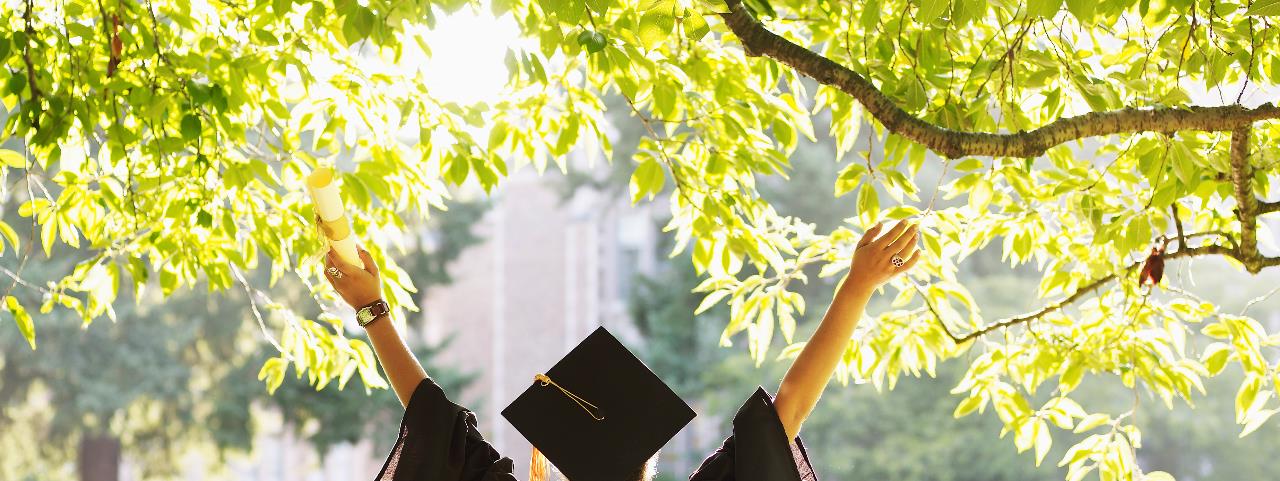 OSAC Scholarships
Transcripts
Personal Statements
Activities Chart
Overview
[Speaker Notes: Notes- 
This is the section header for the Oregon Scholarships section of the Presentation. 

This section of the presentation includes 14 slides and provides a brief overview of the OSAC Scholarship Program  including an overview of the OSAC Scholarship program and a detailed explanation of each section of the application.]
What Are The Parts Of The
OSAC Scholarships
$
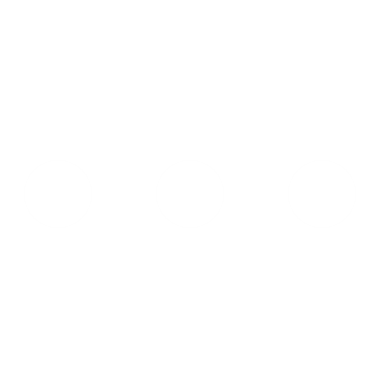 Other Documentation:
Additional information required by some scholarships
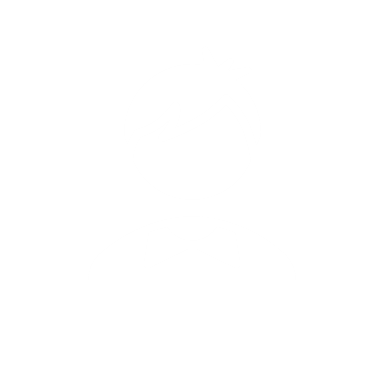 Student Profile: 
Basic contact information and background questions
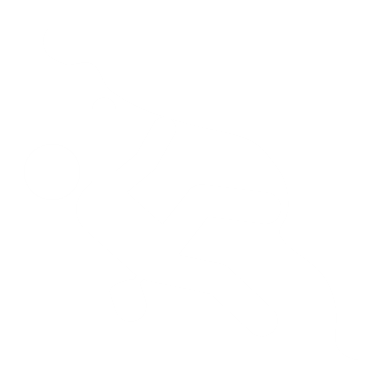 Activities Chart
A breakdown of your school and volunteer activities and paid work
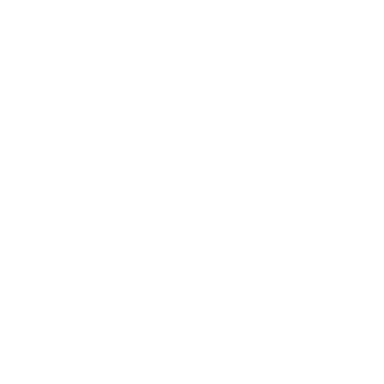 Personal Statements:
Three required essays and one optional essay that helps you tell your story
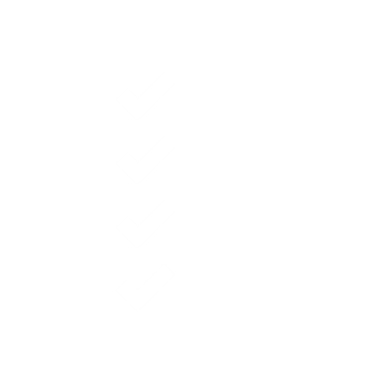 Transcripts:
List of classes and grades, can be uploaded to the portal
One application… up to 600 scholarships
[Speaker Notes: Notes- 
One application for up to 600 scholarships… work smarter not harder

The OSAC Scholarship has five sections: 
Student Profile- Which contains background and student demographic questions including questions about where you are intending to go to school and what you are considering studying. 
Personal Statements- Three or more essays that help describe who you are and what makes you unique. More information on the essays in a few slides
Transcripts- Transcripts are a list of your classes and grades, these must be uploaded into the portal to have a complete application. More information on transcripts in a few slides
Activities Chart-  A list of important or interesting things you’ve done outside of class-time. More information on the Activities Chart in a few slides
Other Documentation- Some scholarship might require additional information like letters of recommendation or additional essays. It is important to read these instructions carefully]
Mark Your Calendars
OSAC Scholarship Timeline
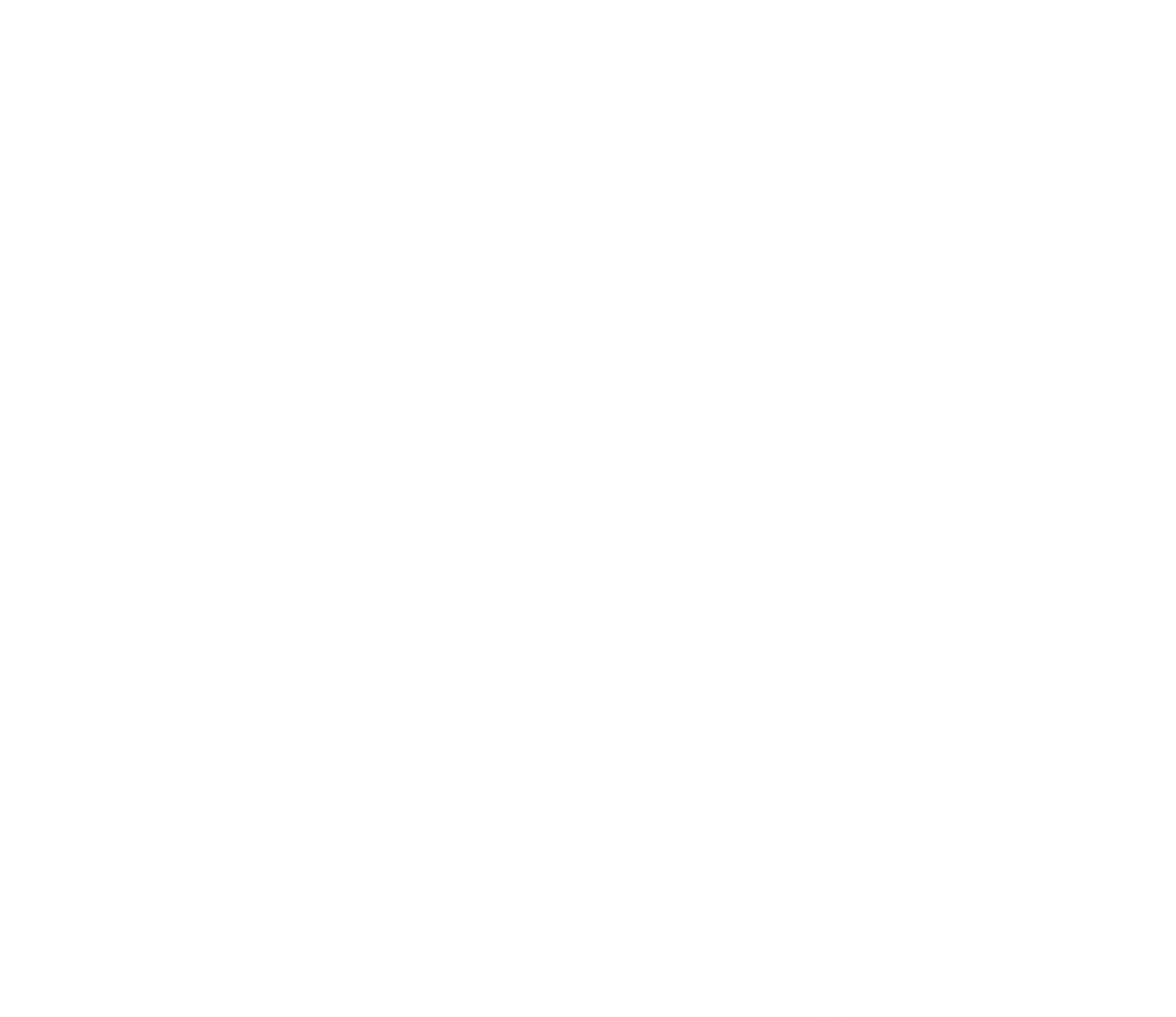 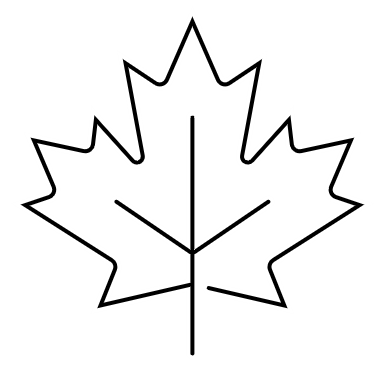 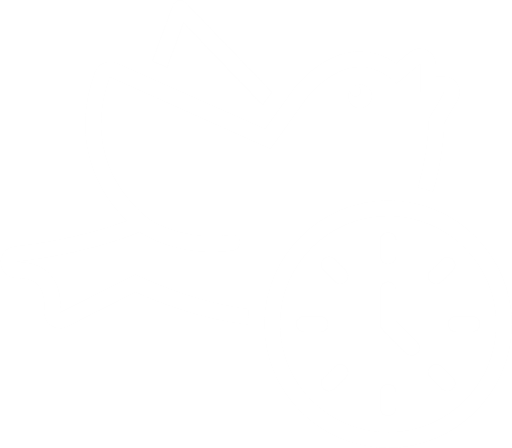 Nov 1
Feb 18
OSAC Scholarship Opens
Students can start the OSAC scholarship application
Early Bird Deadline
Submit error free application and you could be eligible to win a $1,000 scholarship
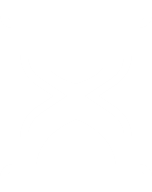 March 3
Dec
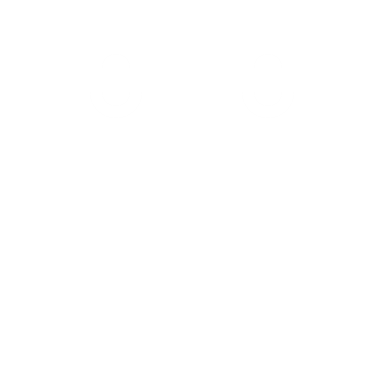 Final Deadline
Application and all required documents
Submitted by March 3rd
FAFSA/ORSAA Opens
Students and families can start the FAFSA or ORSAA
[Speaker Notes: Notes- 
Mark your calendars, here is the OSAC Scholarship Timeline for 2025-26 cycle

November 1st- The OSAC scholarship opens and students can start their application
December- The FAFSA will likely open on December 1st  and the ORSAA will likely open in December as well.
February 18th – Is the Early Bird deadline
March 3rd- Is the final deadline.

All deadlines are 11:59 p.m (PT)]
Scholarship Search
Finding Scholarships
Use the online OSAC Scholarship Catalog to search for scholarships
You can search by High School Type, High School Name, and FAFSA/ORSAA status
Example: Search for GED Programs 
Example: Search for Aloha High School
Search By 
High School
You can search for memberships and employers affiliated with your parents/caregivers/family members or yourself
Example: Search for a union your parents/ caregivers were a part of
Example: Search for Bob’s Red Mill if your grandparents worked there.
Search By Membership or Employer
[Speaker Notes: Notes: 
Finding Scholarships:
The OSAC Scholarship Application includes hundreds of scholarships based on varying criteria - high school attended, county of residence, college major, GPA, need-based, and more!  

Before submitting your scholarship application it is important to review the OSAC Scholarship Catalog and identify scholarships you qualify for. 

As you find scholarships make sure to write down the scholarship number and name. You will need this information on your scholarship application.

Here are some ways to search the OSAC Scholarship Catalog:
Search by High School- 
You can use the online OSAC Scholarship Catalog to search for scholarships based on school type and the name of your high school.
You can search by Traditional High schools, Alternative High Schools, Community college high schools, GED Programs, Home school, Home School and GED, Non of the above
For Example: Search for GED Programs to create a list of scholarships that are appropriate for GED recipients
For Example: Search for Aloha High School to create a list of scholarships for students who graduated from Aloha HS

Search by Membership or Employer
Another way to search the online OSAC Scholarship Catalog is to search by memberships and employers affiliated with your parents/caregivers/family members or yourself.
For Example: Search for a union your parents/caregivers/ or family members were a part of to create a list of scholarships sponsored by that employer/union
For Example: Search for Bob’s Red Mill if your parents/caregivers/ or grandparents worked there.]
Scholarship Search
Finding Scholarships
Use the online OSAC Scholarship Catalog to search for scholarships
Use the search field in the online catalog to complete a keyword search.
Example: Use “Sports” to find scholarships related to athletics
Example: Use “Marion” to find scholarships open to residents of Marion County
Keyword Search
Download OSAC Scholarship Catalog as a PDF document
Download the OSAC Catalog and read through the scholarship listings. Highlight scholarships you qualify for.
Save the document to your computer and use the “find text” search box to complete keyword searches.
Full Catalog
[Speaker Notes: Notes:
As you find scholarships make sure to write down the scholarship number and name. You will need this information on your scholarship application.

Here are some ways to search the OSAC Scholarship Catalog:

Keyword Search
You can use the online OSAC Scholarship Catalog to search for specific keywords including activities, major, county, and other characteristics unique to you. 
For Example: Use “sports” in the keyword search to generate a list of scholarships appropriate for student athletes. 
For Example: Use “Marion” in the keyword search to generate a list of scholarships open to residents of Marion county. 

Another way to find scholarships in the OSAC Scholarship Catalog is to download and save the entire catalog as a PDF document. 
Once you download a PDF copy of the catalog you can
Read through the entire document looking for scholarships that you qualify for
Save the document to your computer and use the “find text” search box to complete keyword searches of the PDF document.

You should complete a variety scholarship searches to ensure that you apply for as many scholarships as possible.]
What Happens
After Submission
Student Portal
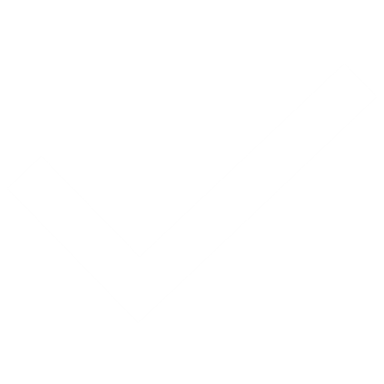 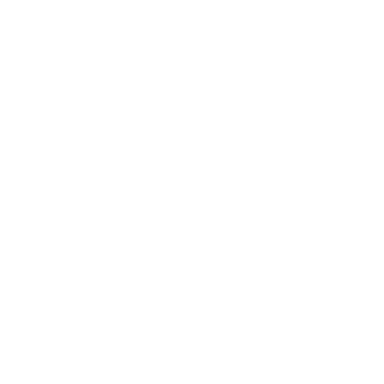 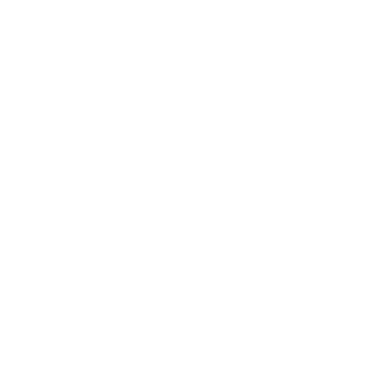 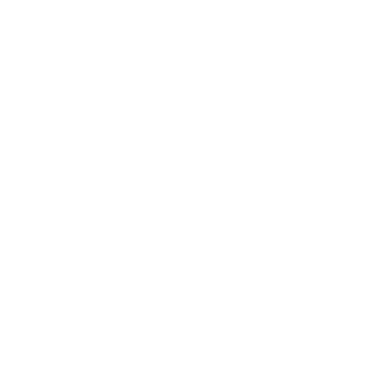 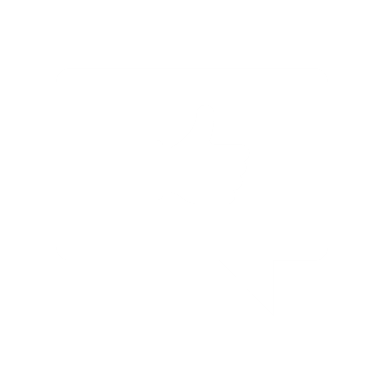 If awarded accept or decline the award, write a thank you letter, celebrate
Check your Application Status Message, in your student portal
Review your Transcript, if needed update information.
Update your email, contact info, and college plans
Check your student portal April - August to see if you’ve been awarded
[Speaker Notes: Notes
Review your Transcript, if needed update information
Check your Student Portal often for your application status message. If it says “Review Pending,” keep checking back until it says “Valid Application Accepted.”  If it says, “Application Problem,” make the correction and submit by the deadline indicated in your status message. 
Keep your email address on file up-to-date. This is one of the ways OSAC notifies you about scholarships. Also keep your name, address, phone number, email, college, or mage updated in the portal. 
Check April through August to see if you have been awarded a scholarship and if awarded, accept or decline it online. CHECK YOUR PROFILE FREQUENTLY for the status of scholarships. 

If awarded:
Log into your Student Portal and accept your scholarship award. Failure to accept this award may delay or terminate your award and delay awarding an alternate recipient.
Write a thank you letter to the donor of your scholarship award. The address will be provided during the award acceptance process. 
OSAC sends funds to your school’s financial aid office prior to the beginning of each term/semester. Your scholarship award is prorated for each term/semester. If you do not attend school for a term(s), you will not receive that portion of your award. You must maintain the required enrollment status and satisfactory academic progress to receive disbursements throughout the year. Scholarships must be used for educational expenses as defined by your school (tuition, student fees, room and board, books, transportation, and education-related personal costs).]
All About The OSAC Scholarship Application
Transcripts
$
Details
A missing or incomplete transcript is the only reason your OSAC scholarship will be rejected

Students may request that their High School Registrar upload the transcript 

Scan and upload the transcript 

Mail a hardcopy, please remove or render illegible the Social Security Number
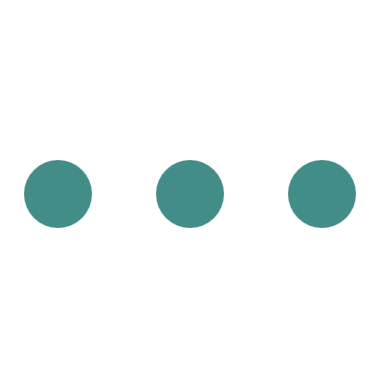 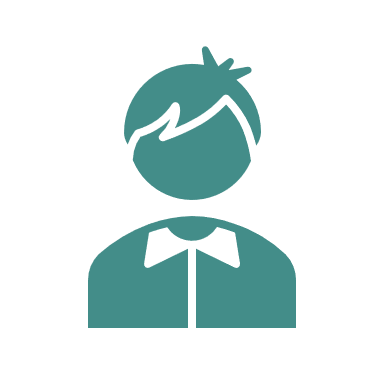 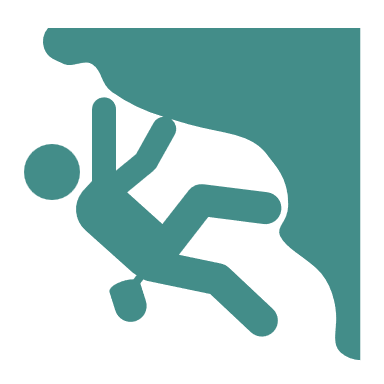 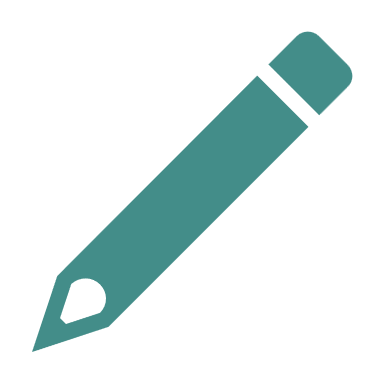 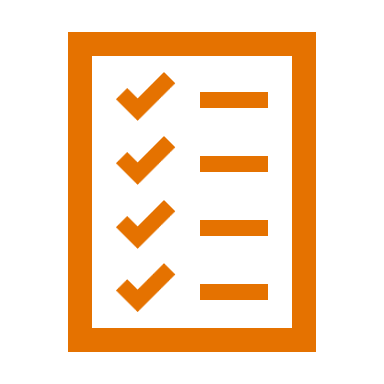 Tips!
Transcripts sent via email will not be accepted
[Speaker Notes: Notes- 
Transcripts: A missing or incomplete transcript is the ONLY reason a submitted scholarship application will be rejected. Students may request of their High School to make an electronic submissions. Otherwise, a student can either scan and upload the transcript, or send in a hardcopy (in which case the Social Security Number must be removed or rendered illegible).
Graduating high school seniors must submit transcripts with complete grades through either the first semester/trimester or second quarter. If you are dual-enrolled in college courses, include that transcript as well.
College students must submit transcripts that include all coursework through the fall semester/quarter, unless their most recent coursework is more than 10 years old (see detailed Transcript Instructions online).]
All About The OSAC Scholarship Application
Transcripts
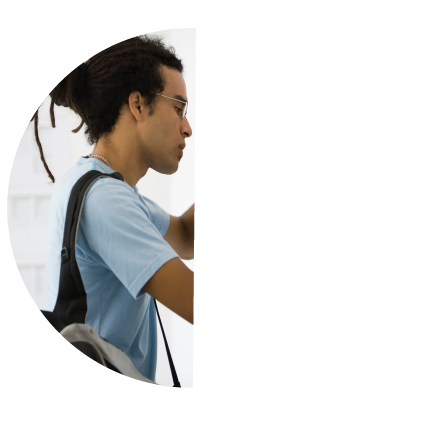 High School
Students:


Must include grades 9-11

Must include 12th grade fall term grades (usually ready in Jan/Feb)
Home School
Students:

See our website for additional instructions
College Students


Transcript must include all classes through fall term
[Speaker Notes: Notes- 
Transcripts: A missing or incomplete transcript is the ONLY reason a submitted scholarship application will be rejected. Students may request of their High School to make an electronic submissions. Otherwise, a student can either scan and upload the transcript, or send in a hardcopy (in which case the Social Security Number must be removed or rendered illegible).
Graduating high school seniors must submit transcripts with complete grades through either the first semester/trimester or second quarter. If you are dual-enrolled in college courses, include that transcript as well.
College students must submit transcripts that include all coursework through the fall semester/quarter, unless their most recent coursework is more than 10 years old (see detailed Transcript Instructions online).]
All About The OSAC Scholarship Application
Personal Statements
$
Details
3 required essays, 1 optional essay
1,900 character limit per essay
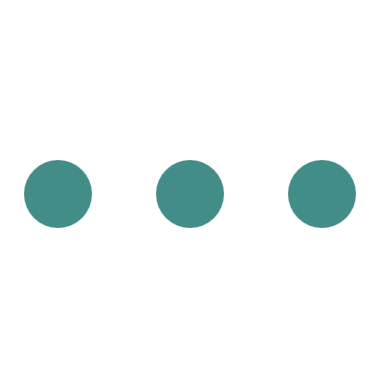 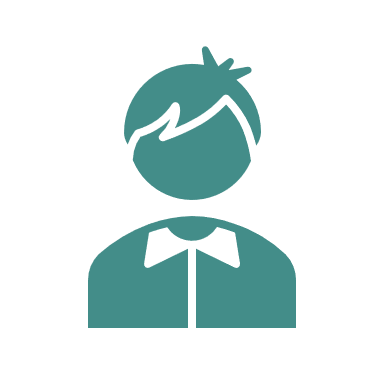 Fact
Statements are designed for you to tell a complete picture of yourself
Let your Personal Statements tell your story. Donors are looking for reasons why they should choose you for their scholarship award. Focus on something unique about yourself!
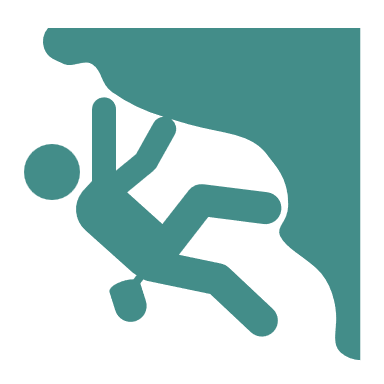 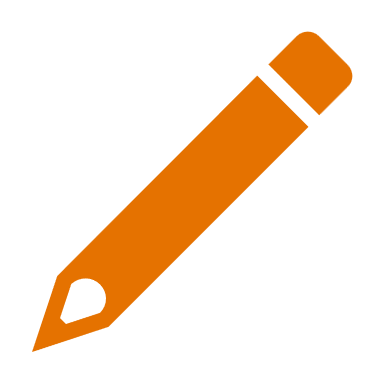 Tip! 
You may be able to use these statements for other scholarship applications!
Try not to repeat info like GPA
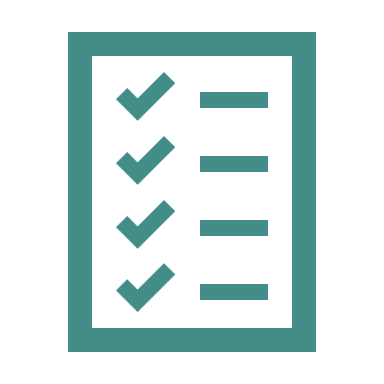 [Speaker Notes: Notes- 
These statements are designed to give selection committees a fuller understanding of an applicant beyond what GPA, test scores, and transcripts alone can provide. Since these questions are commonly used in other scholarship applications, you may be able to reuse them for those as well.

The OSAC scholarship application requires three essays and offers one optional essay. Each essay is limited to 1,900 characters, including spaces. Statements exceeding this limit will be truncated.

Additional Tips:
You can either type in the text directly, or cut and paste from a word processing program such as Microsoft Word or Note Pad.
Use plain text only (no formatting, such as different size fonts, boldface, italics, or underlining).
Use correct grammar, punctuation, and spelling.
Don’t repeat information already included in your application, such as that your greatest accomplishment is your GPA.
Do not include URLs when citing essay sources, as it may cause an error in the application]
What Are The Personal Statement
Prompts
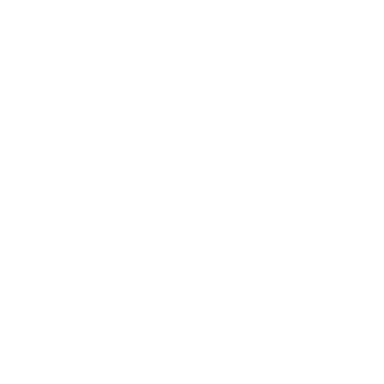 Required: What are your specific educational plans and career goals and why? What motivates you to achieve them?
2. Required: What have you done for your family, school or community, that you care about the most and why?
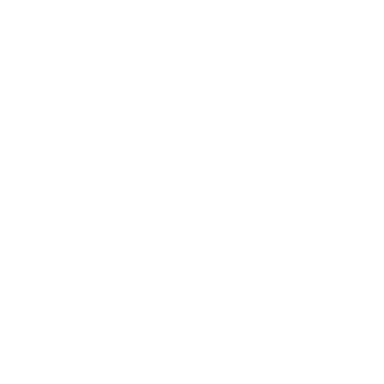 3. Required: Describe a personal accomplishment, impactful change, or experience that has occurred in your life. What skills and strengths were needed to respond and what did you learn about yourself.
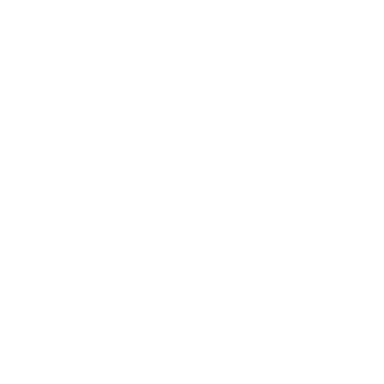 4. Optional: Is there any additional information you would like the selection committee members to know. This could include financial situations not reflected on the FAFSA/ORSAA or other information not covered in the application. This statement is not required and will not have any negative effect on the application if left blank.
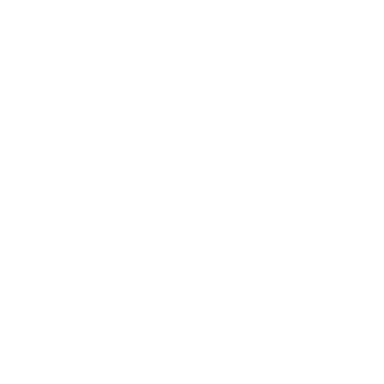 [Speaker Notes: Notes- 
These are the prompts for the OSAC Scholarship Application. One suggestion is to draft your essay in a word document and have someone else read and edit your essays before you upload them into the portal.]
All About The OSAC Scholarship Application
Activities Chart
$
Details
You are limited to 20 activities

Include:
Dates
Hours logged 
Responsibilities accomplished for each activity

Include: 
School activities 
Volunteering (community and family) 
Paid work history
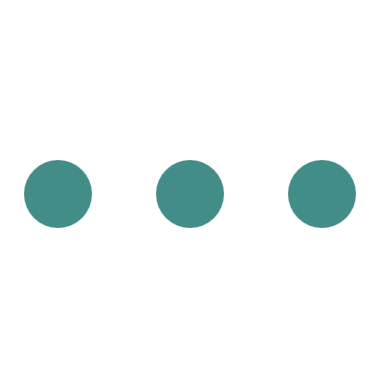 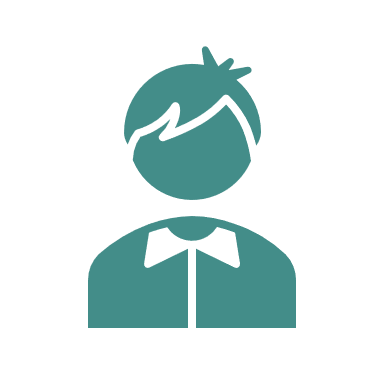 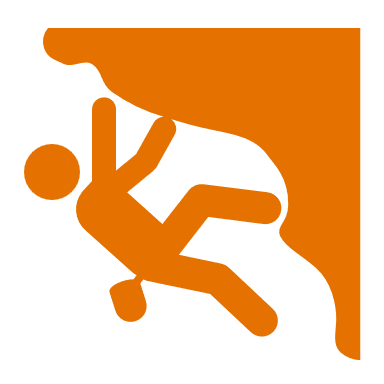 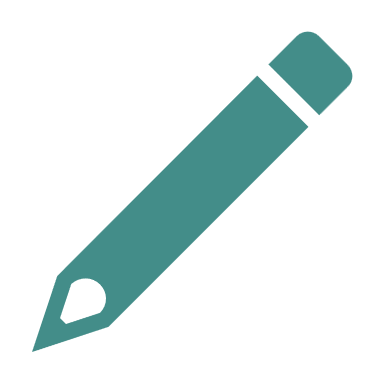 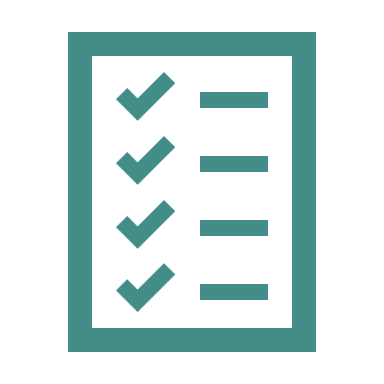 Tip! 
Try and include a mix of activities that help you look well-rounded
[Speaker Notes: Notes:
Activities: avoid using abbreviations for activities
Examples: playing on a soccer team, participating in student government, volunteering at the animal shelter, providing child care,  working a summer job, or babysitting 
Details for Activities: dates, hours logged, responsibilities/accomplishments; the limit is 20 activities

Selection committees see this section valuable in evaluating qualities of leadership, decision making, and organizational skills in applicants.  It is also a great place for applicants to register special recognitions they have received, activities they have participated in, or employment history they have which are not otherwise specifically requested on the application.  

Scholarship committees like to see well-rounded individuals (smart, active, helpful, interesting/unique)]
Application Tips
Telling Your Story
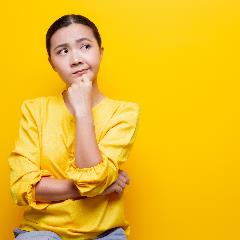 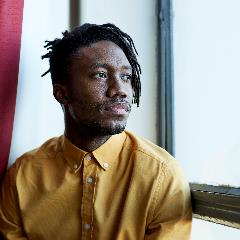 School Activities
Volunteer Activities
More Tips: 
JR and SR: Build a resume
	
	All Grades: Maintain 	an activities log
How do you spend your time outside of class?
Academic Awards
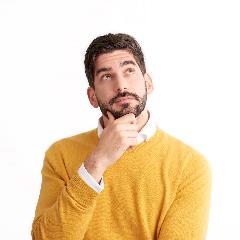 Family Responsibilities
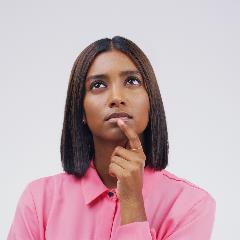 Employment
[Speaker Notes: Notes
Everyone has wonderful strengths, and scholarship committees are eager to learn about yours. Be comfortable sharing what you’re good at!  Remember, this is a request for funding, so aim to be both gracious and direct.
A good exercise for students to complete: ask family or friends – “What makes me different from other people?” or reflect on how you spend your time outside of class. Use the answers that you hear as a starting point for writing about yourself. Questions to think about:
How are you unique?
What are your leadership qualities?
How do you take initiative?
What recognitions have you received?
What are your passions?]
OSAC Scholarship Application Tips:
How to Stand Out
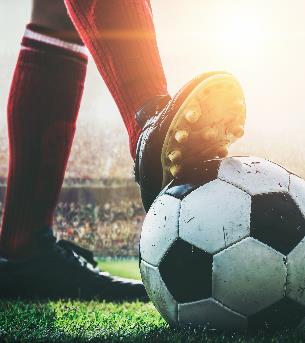 Unique skills
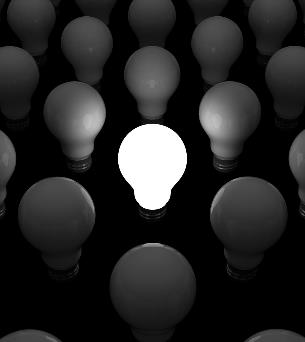 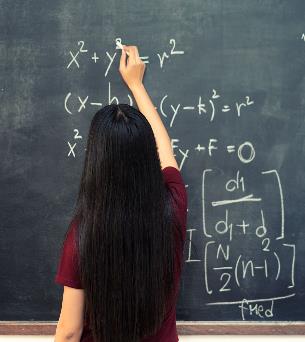 Volunteering
Extracurricular
Unique Skills
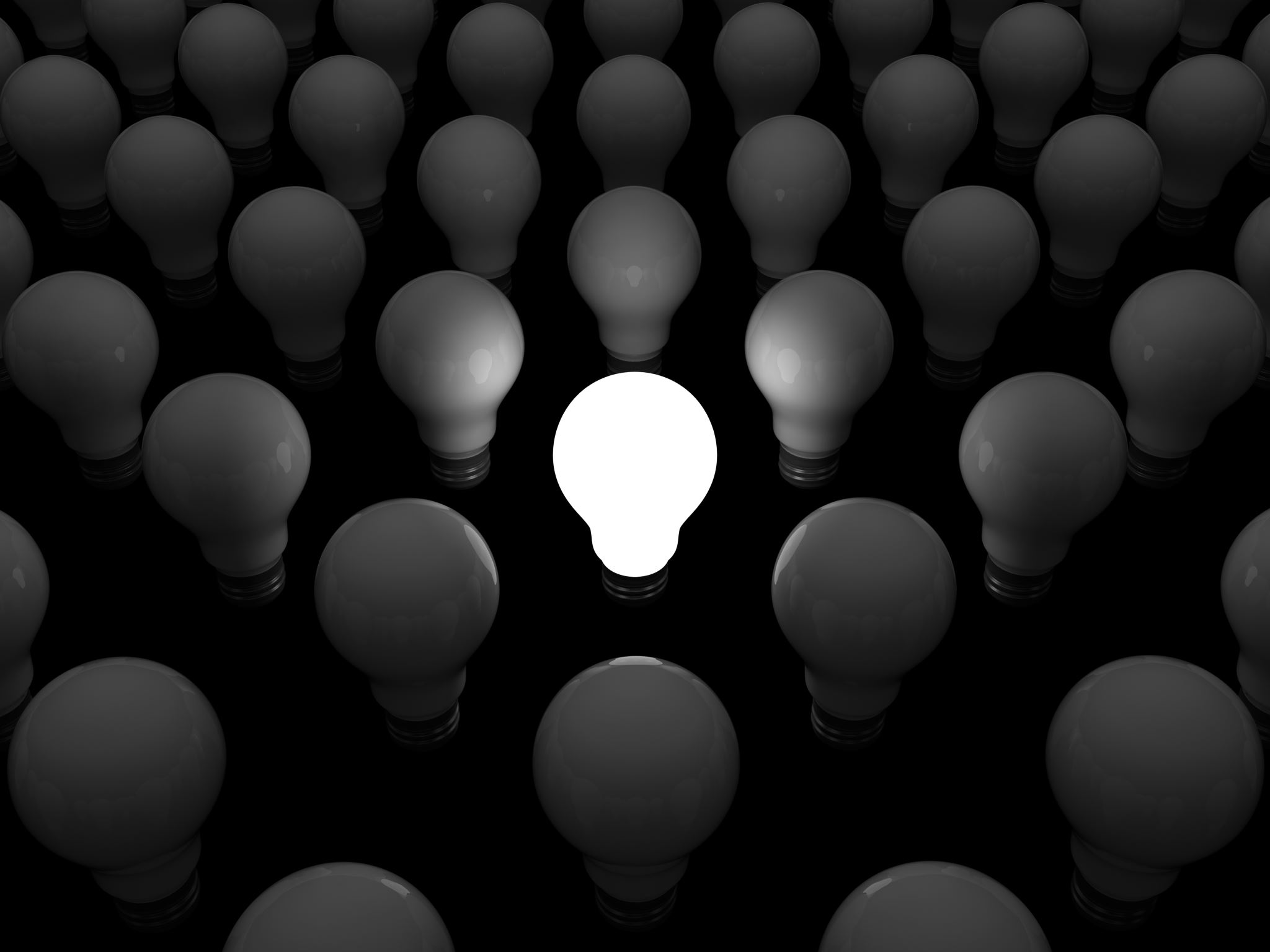 Highlight any community service you’ve done
Feature sports, clubs, & activities you engage in
Share your unique skills or accomplishments
[Speaker Notes: OSAC Scholarship Application Tips

Here are some tips for creating a successful scholarship application:
Volunteering: Highlight any relevant community service experience you have.
Extracurricular Activities: Include sports, clubs, and other activities you’ve participated in at school and in your community.
Unique Skills: Use the application to showcase any unique skills, notable accomplishments, or awards you’ve received.]
OSAC Scholarship Application Tips:
Who Reads Your Application?
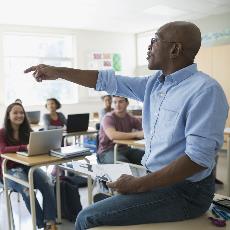 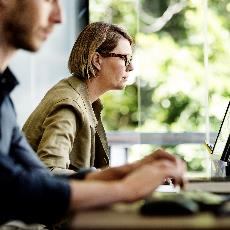 Tip: 
Answer the entire question
Tip: 
Avoid using slang, abbreviations, and humor
Former Teachers
Donors
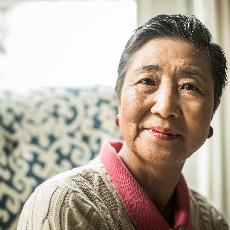 Tip: 
Avoid repeating the question
Tip: 
Proofread your application and get feedback
What does this
mean for you?
Volunteers
[Speaker Notes: Notes- 
Readers are often current or former educators, so attention to spelling, punctuation, and grammar is crucial, in addition to the content itself. Proper language use makes your essays clearer and helps readers understand your message. Avoid abbreviations and slang that older readers may not be familiar with.
Don't recycle a previous essay and force it to fit the prompt. Craft a genuine, well-thought-out essay. Readers can easily identify form letters or essays generated by AI.

Avoid repeating information that the committee will already have from other sources. For example, there’s no need to discuss your GPA unless it directly relates to the story you’re telling, as the committee will already have access to your transcript.

Focus on what you have accomplished by providing concrete examples rather than only discussing your future plans.
While humor can be engaging, excessive humor should be avoided as it might come across as insincere or ungrateful. Humor in text may not convey the same tone as it does in speech.

Be precise and thoughtful with your words. The 1,900-character limit can be reached quickly, so eliminate unnecessary fluff.

Enjoy the opportunity to share your story! Committees are eager to learn about you and your unique experiences.]
Scholarship
Search Tips
When looking for other scholarships, it pays to look local
Employers or organizations where you and your family members are members
Use your HS college/career center or ASPIRE center
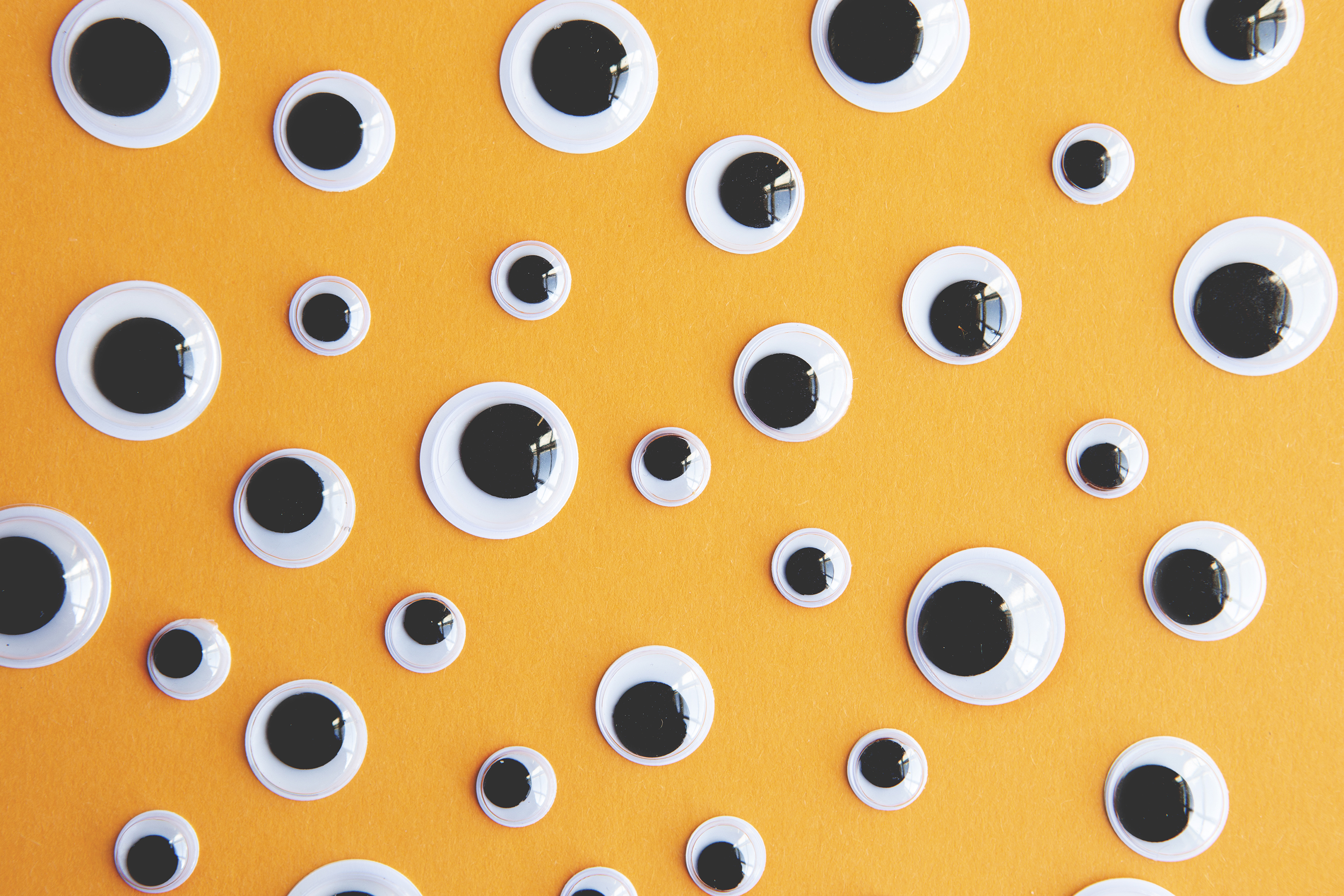 Local community service groups
The college you plan on attending
Education-based non-profits
[Speaker Notes: Notes- 
High School: use the school counseling office, college & career center, ASPIRE center, or financial aid office to find more information about scholarship opportunities (use systems like Naviance or CIS if your school has them available).
Colleges: colleges have multiple scholarships they operate and their specific departments/schools (art, business, etc.) have scholarships as well 
Local Search: Rotary, Kiwanis, Elks; ask friends and family about their affiliated organizations and their opportunities

*Students should plan to spend more time on the local scholarship opportunities than the nationwide ones, because there are fewer applicants for local scholarships.]
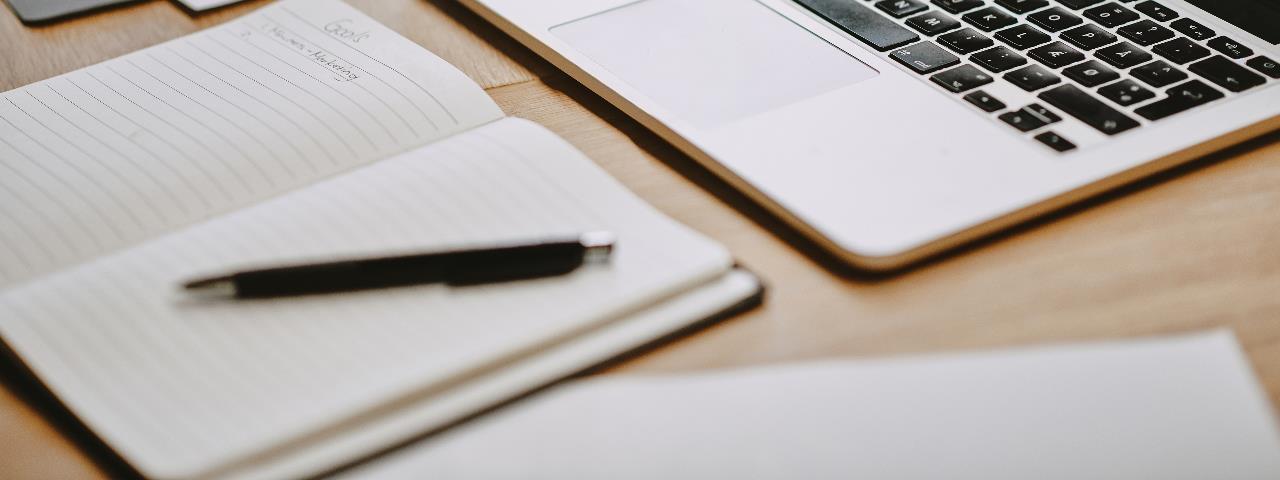 Conclusion
Social Media
Survey
Next Steps
[Speaker Notes: Notes- 
This is the section header for the Conclusion section of the Presentation. 

This section of the presentation includes 3 slides and include suggested next steps, social media handles, and a quick survey.]
Your
Next Steps
File your FAFSA/ORSAA early!
Make an OSAC Student Portal Profile
Apply for OSAC Scholarships
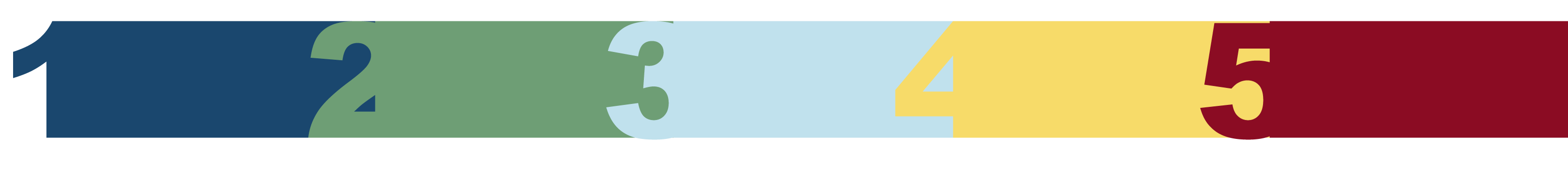 Bookmark OregonStudentAid.Gov
Apply for Oregon Promise
[Speaker Notes: After all the information, it can be hard to prioritize.

If you’re just starting your financial aid search process, here are the first three things you can do:
File your FAFSA/ORSAA (if not open yet, create an FSA ID) AND list an Oregon community college
Complete an Oregon Promise application in the student portal
Fill out your profile in the student portal; filling in your profile will help you identify what kind of scholarships you may be a match for]
Follow Us On
Social Media
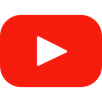 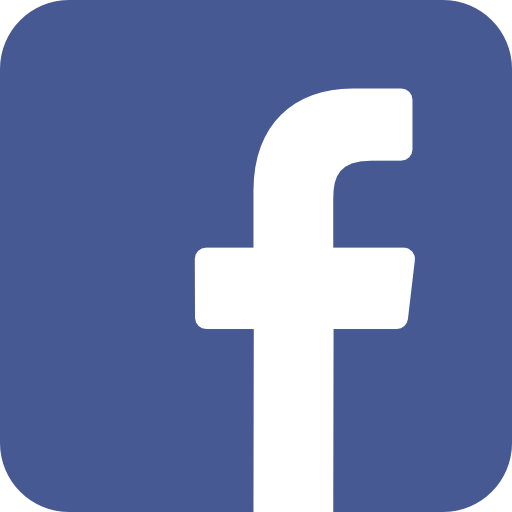 OSACOregon
OSAC Oregon
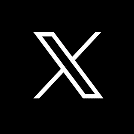 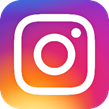 @OSAC
OregonStudentAid
Quick
Survey
Please scan the QR code or use the link in the chat to complete a short survey.
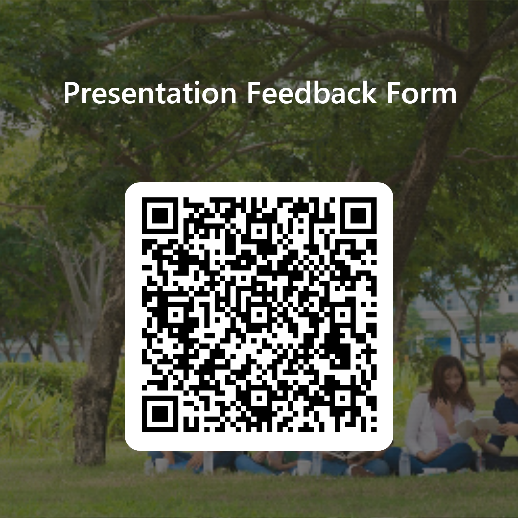 Contact
Information
Name:
Email:
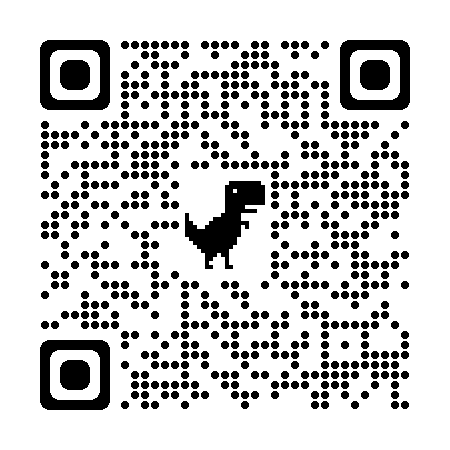 More information at: OregonStudentAid.Gov
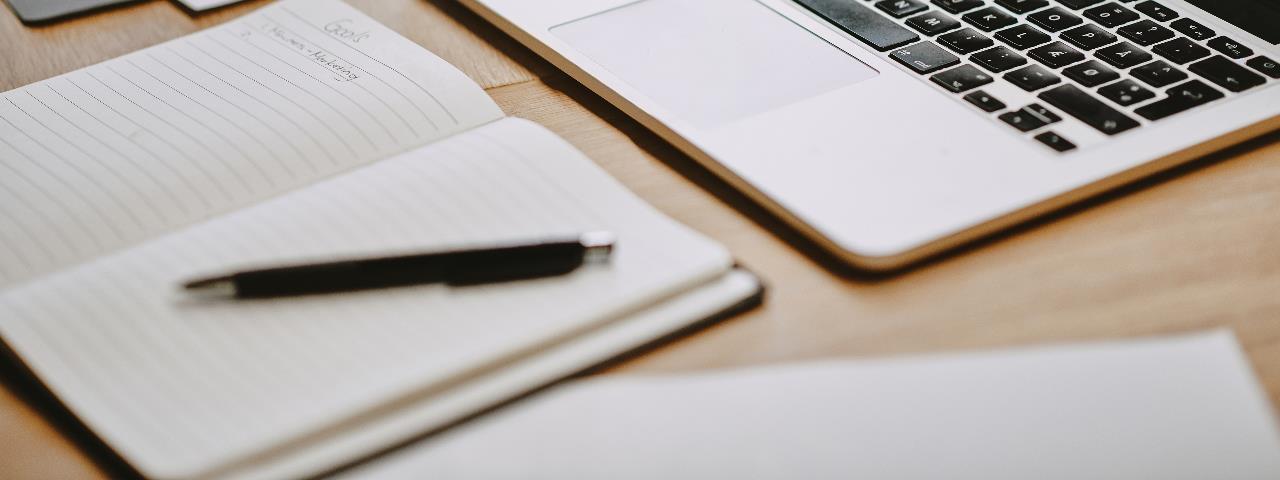 Blank Slides
Use to Add
New Content
You Can
[Speaker Notes: Notes- 
Section Header Slide

Large Text is Cailibri 44pt Bold
Smaller Text is Calibri (Body) 24pt Bold

Try and evenly space smaller text across the page.
Replace picture with one that is more appropriate to your topic.]
5 point
Circle Graphic
Title- Arial Black, Minimum size 24pt
Best for showing steps in a process
Calibri size 20 pt min.
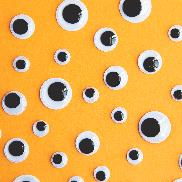 Use Bold and or Color to highlight text
Replace center graphic with different image
Try and center text box to center of circle
[Speaker Notes: Notes- 
5 point circle infographic

Feel free to change the colors on this slide and replace the center graphic. 
To replace the center graphic 
Select the center graphic
Under the “Shape Format” Tab, select “Fill”
Select Fill
Select Picture
Stock Images

Shape size is 2.4 by 2.4]
8 Square
Picture and Box Text
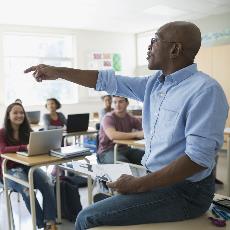 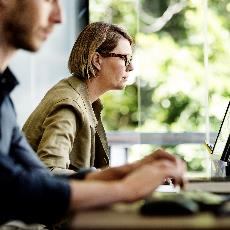 Arial Black 24
Calibri 20
Arial Black 22
Calibri 20
Text
Calibri 20pt Bold
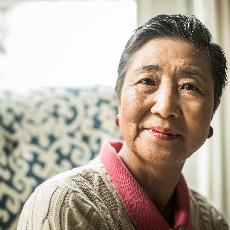 Arial Black 24
Calibri 20
Arial Black 24
Check color contrast!
Calibri 20
Calibri 20
Change Picture
[Speaker Notes: Notes- 
8 Square Picture and Box Texts
On the left side of the slide are 3-4 pictures in square boxes that should connect to the 4 colored squares with text in them. This is a helpful for visual processors.

You should change the colors to match your preference and change the images. 
To replace the graphics 
Select the square box with a  graphic
Find the “Shape Format” Tab
Select Fill
Select Picture
Select Stock Images

Shape size is 2.4 by 2.4]
4 Point
Lot of Text
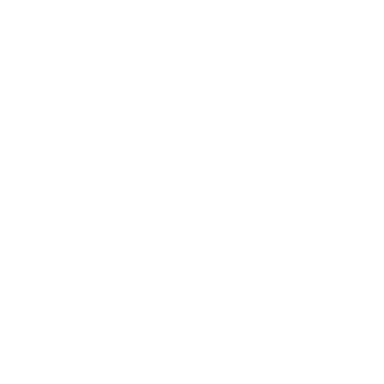 Bold : Calibri 20 pt minimum
Bold : Calibri 20 pt minimum
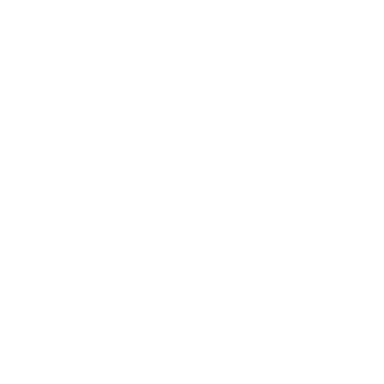 3. Bold : Calibri 20 pt minimum
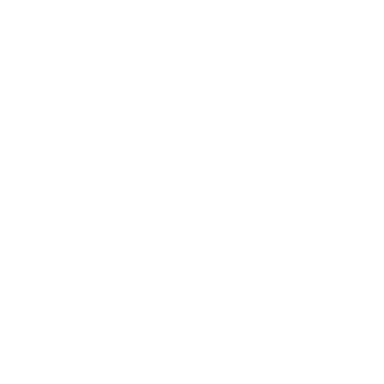 Bold : Calibri 20 pt minimum
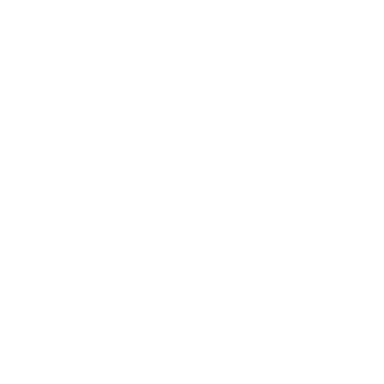 [Speaker Notes: Notes- 
4 Point Lots of Text

Text size should be Calibri 20 pt or larger. Do not go below 20 font. If necessary split your text between two slides.

Circles are size 1.2 by 1.2 and colors can be changed to fit your theme. Consider adding an icon to the circle to reinforce your text. 

To change the icon select the icon in the center of the circle, and find the “change graphics menu” on the Graphics Tab. In the change graphics menu select icons and search for relevant icons.]
4 Point
Grant List Page
Calibri (Body) 22pt Bold
Calibri (Body) 20 pt
Calibri (Body) 22pt Bold
Calibri (Body) 20 pt
Calibri (Body) 20 pt
Calibri (Body) 22pt Bold
Calibri (Body) 20 pt
Calibri (Body) 22pt Bold
Calibri (Body) 20 pt
Calibri (Body) 20 pt
[Speaker Notes: Notes: 
4 Point Grant List Page

Text size should be Calibri 20 pt or larger for main text and Calibri 22pt bold for headers. Do not go below 20 font. If necessary split your text between two slides.

Circles are size 1 by 1 and colors can be changed to fit your theme.]
4 Rectangle
Information List
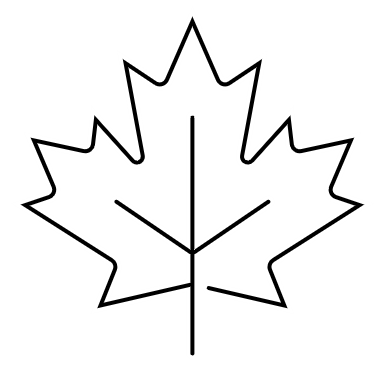 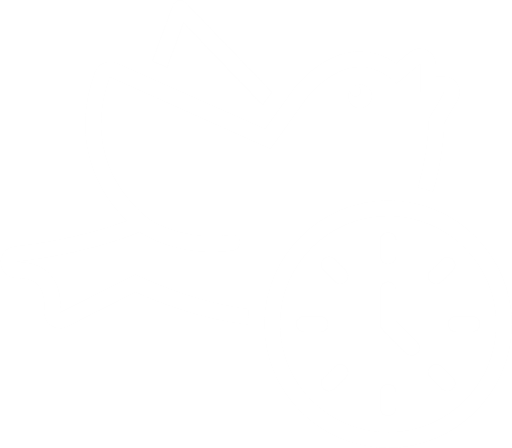 Calibri (Body) 28
28pt Bold
Calibri (Body) 20 PT, Bold, IT
Calibri (Body) 20pt, Calibri (Body) 20pt, Calibri (Body) 20pt, Calibri (Body) 20pt.
Calibri (Body) 20 PT, Bold, IT
Calibri (Body) 20pt, Calibri (Body) 20pt, Calibri (Body) 20pt, Calibri (Body) 20pt.
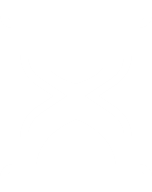 28pt Bold
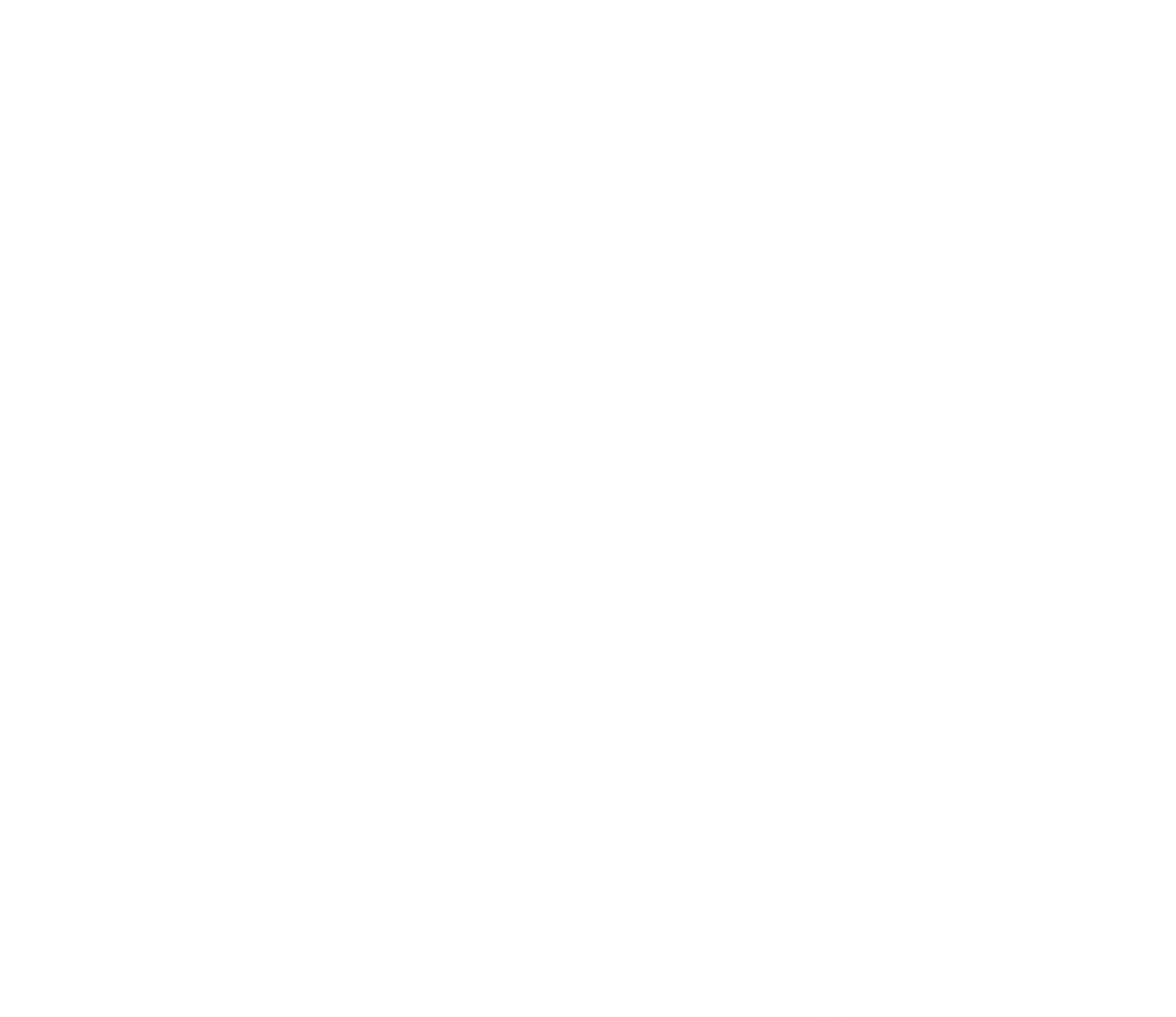 Calibri (Body) 28
Calibri (Body) 20 PT, Bold, IT
Calibri (Body) 20pt, Calibri (Body) 20pt, Calibri (Body) 20pt, Calibri (Body) 20pt.
Calibri (Body) 20 PT, Bold, IT
Calibri (Body) 20pt, Calibri (Body) 20pt, Calibri (Body) 20pt, Calibri (Body) 20pt.
[Speaker Notes: 4 Rectangle Information List

Rectangular Boxes are 1inch high by 4.4 inches in length. Box Text is Calibri 28pt Bold. Icon size is 1 x 1. 
Box color can be changed to fit your theme, icons can be deleted or changed based on your needs.
To change the icon select the icon in the center of the circle, and find the “change graphics menu” on the Graphics Tab. In the change graphics menu select icons and search for relevant icons.

Descriptive text header is Calibri 20pt Bold and paragraph text is 20pt.]
List
Text Heavy Slide
Calibri (Body) 22 pt
Calibri (Body) 22 pt
Calibri
Good for slides with lots of text
Try not to exceed four lines of text per list item
Line 3
Line4
28 PT Bold
Line 1
Line 2
Line 3
Line 4
Calibri 28 PT Bold
[Speaker Notes: List 
List header is Calibri 28pt bold
Bullet point items are calibri 22pt 

Rectangle is .11 high, .49 length place at horizontal position of 3.48, color can be changed as needed.

With this slide you can pack a lot of text on the screen. Try not to exceed four lines of text per list item. If needed split content between two slides.]